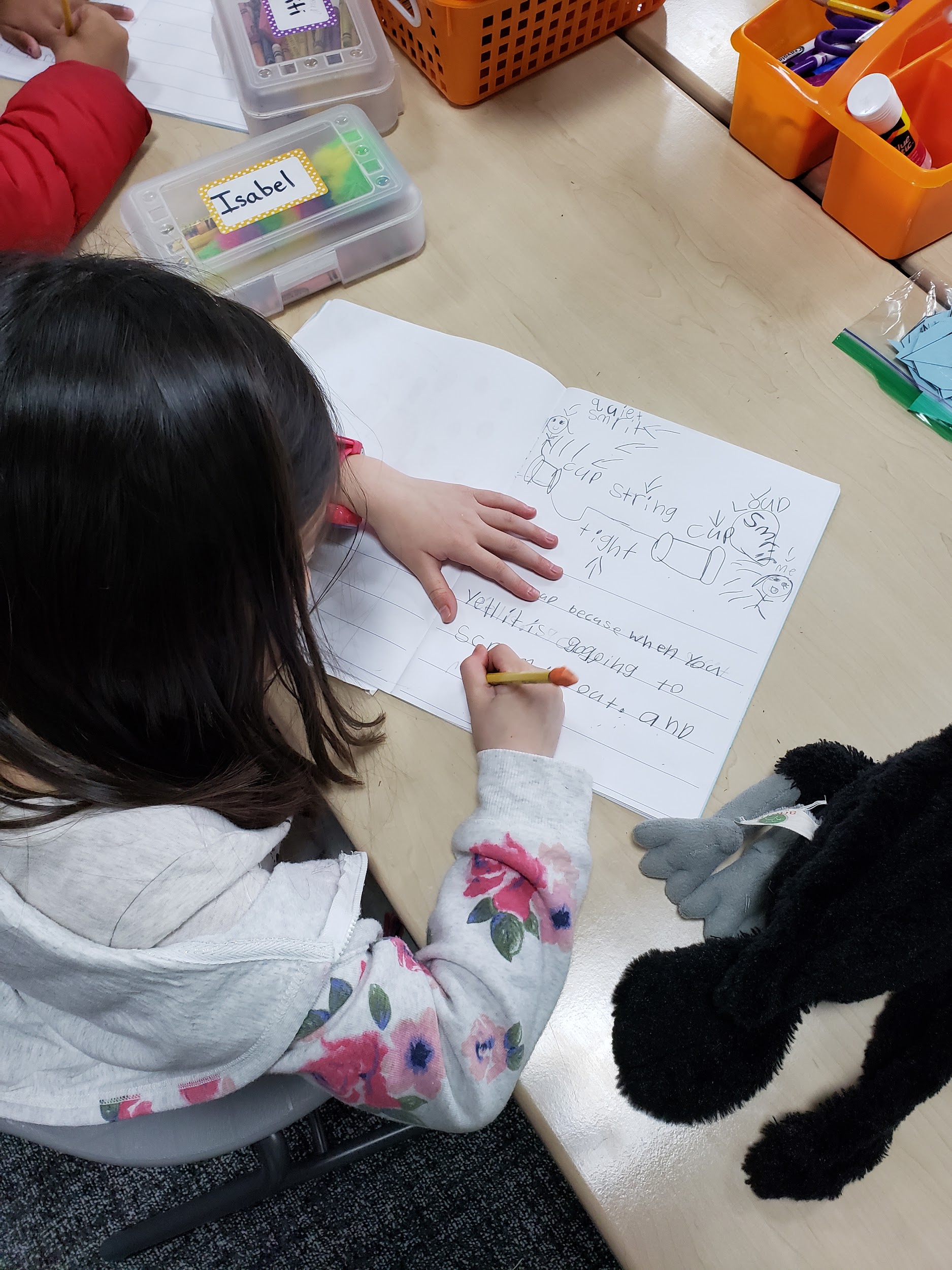 Introduction to Ambitious Science Teaching
Welcome!
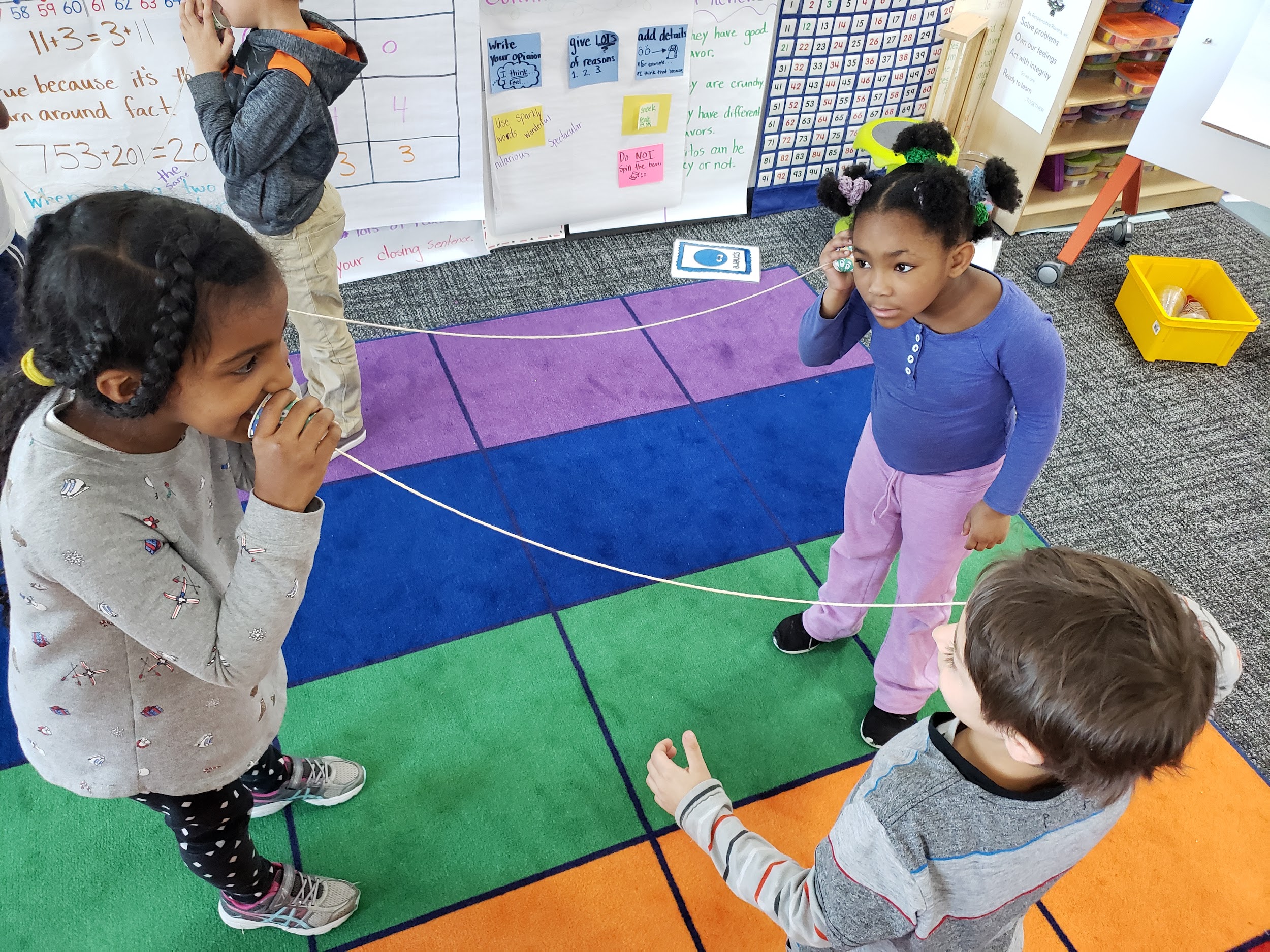 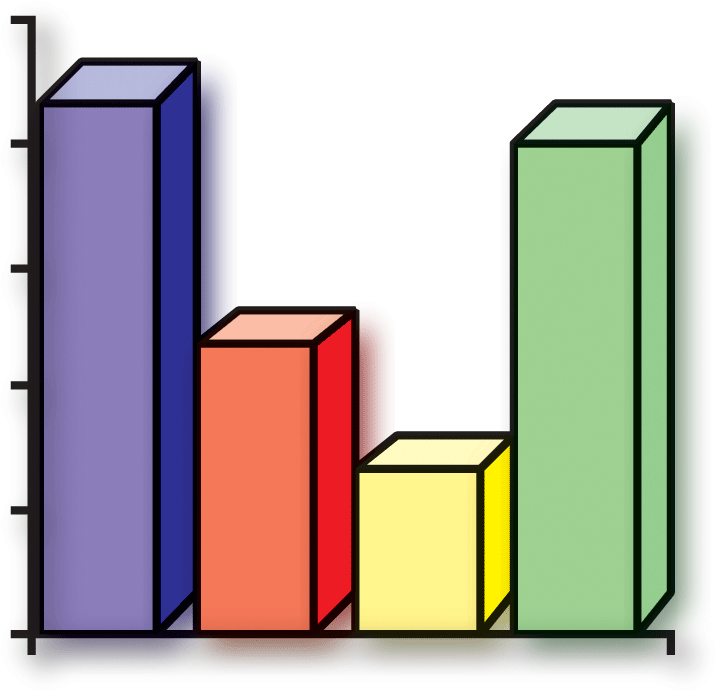 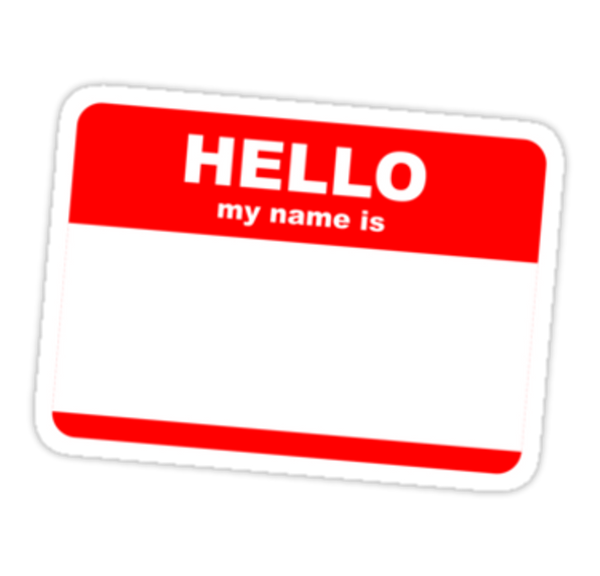 Plot Your Dot
Science experience bar graph
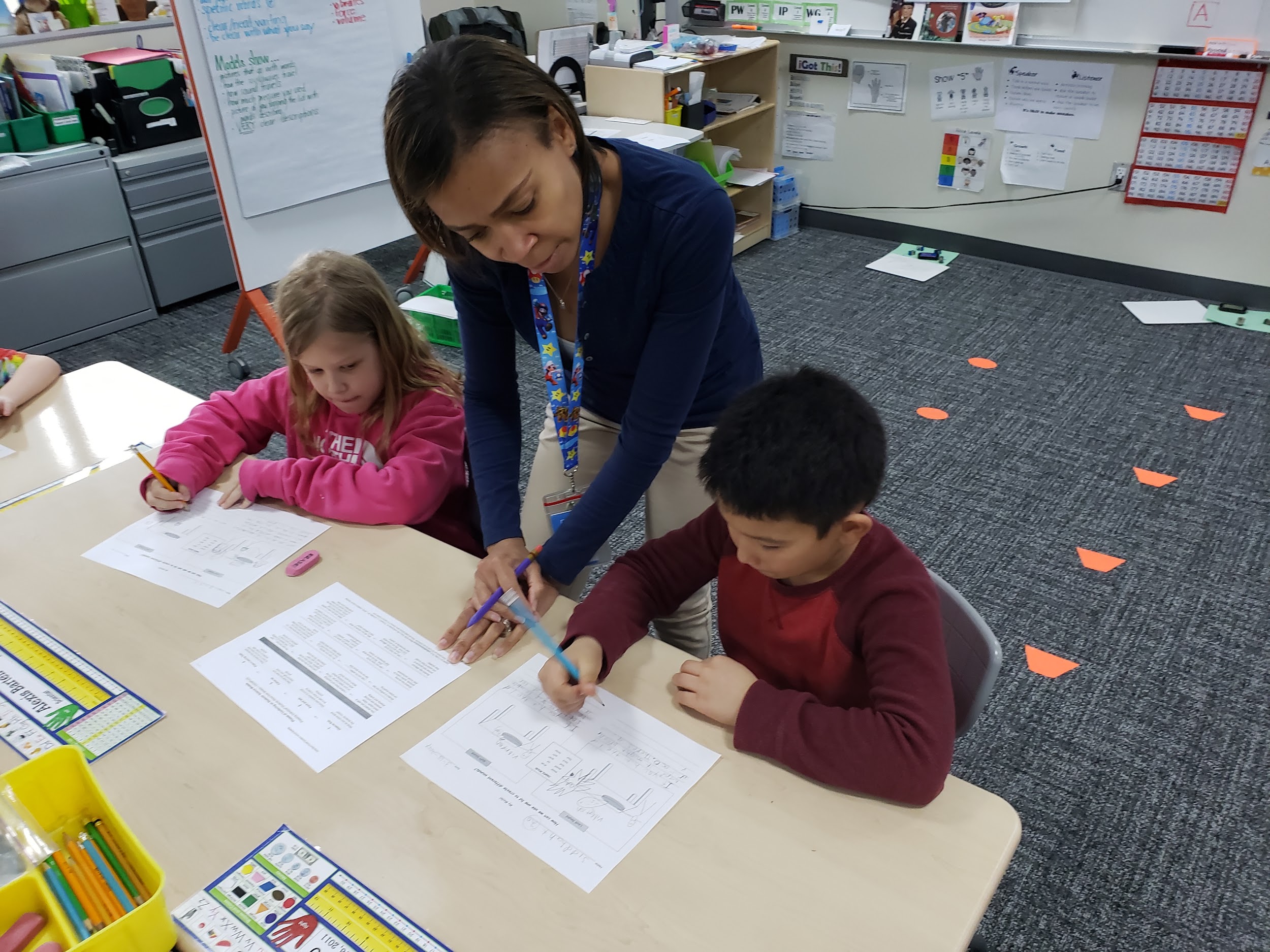 Sign-in & Name tag
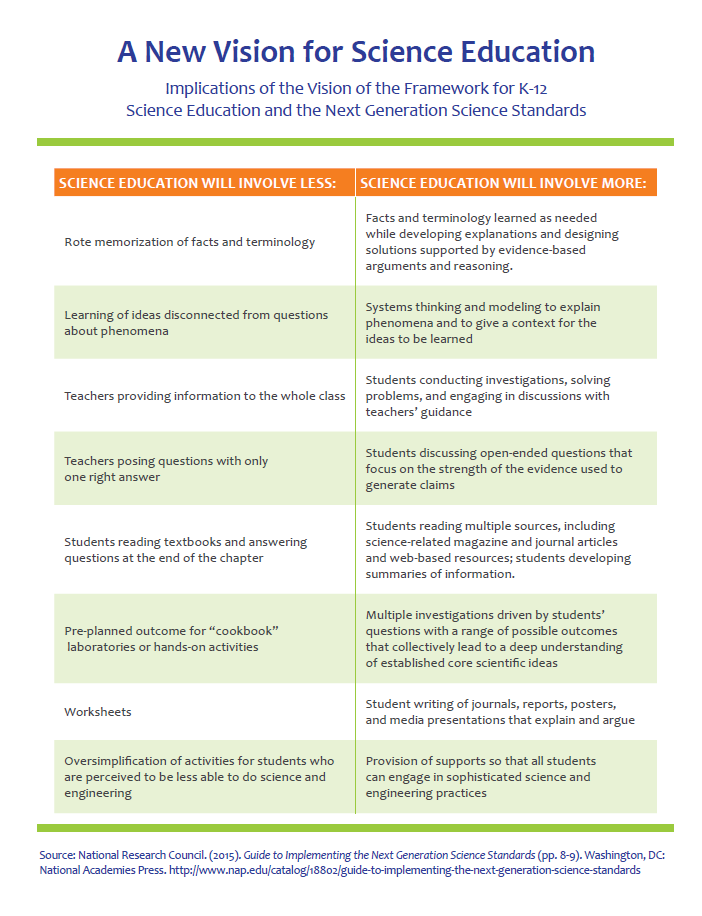 Less of… More of…

A New Vision
 for Science Education
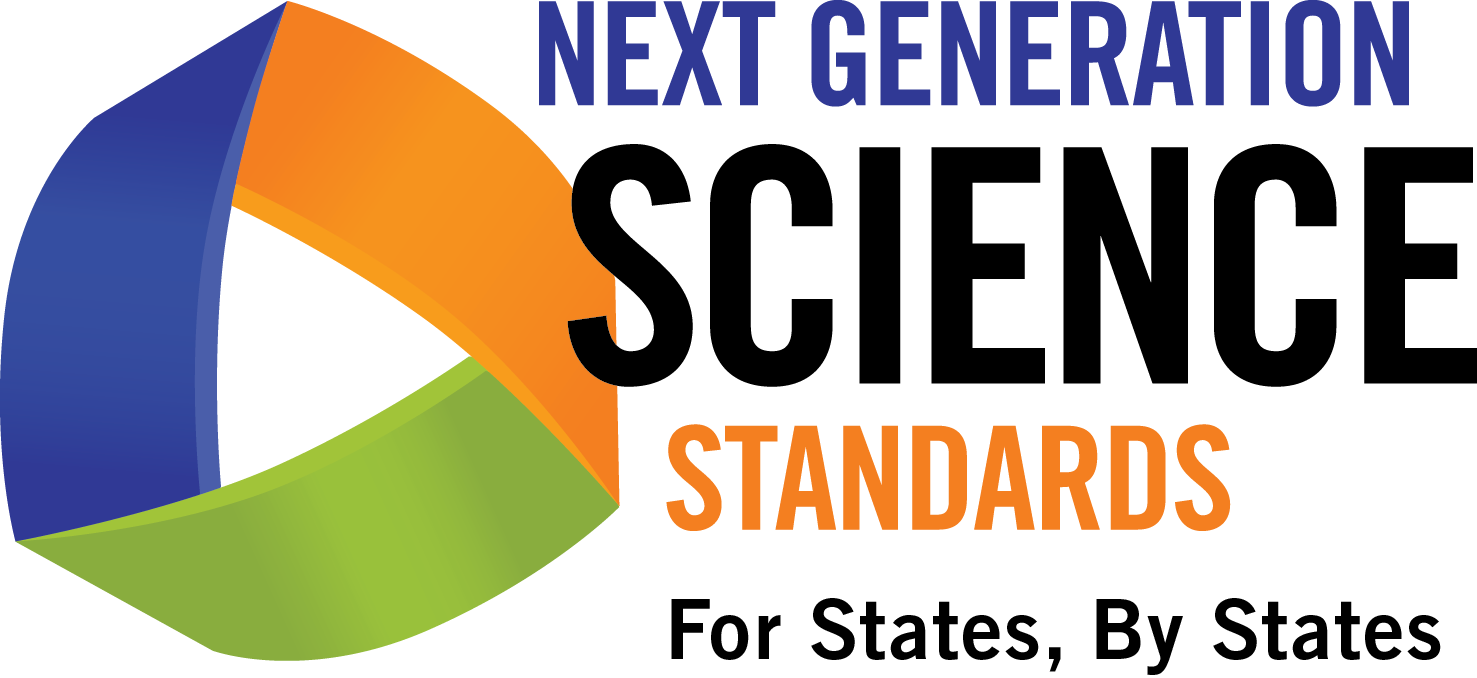 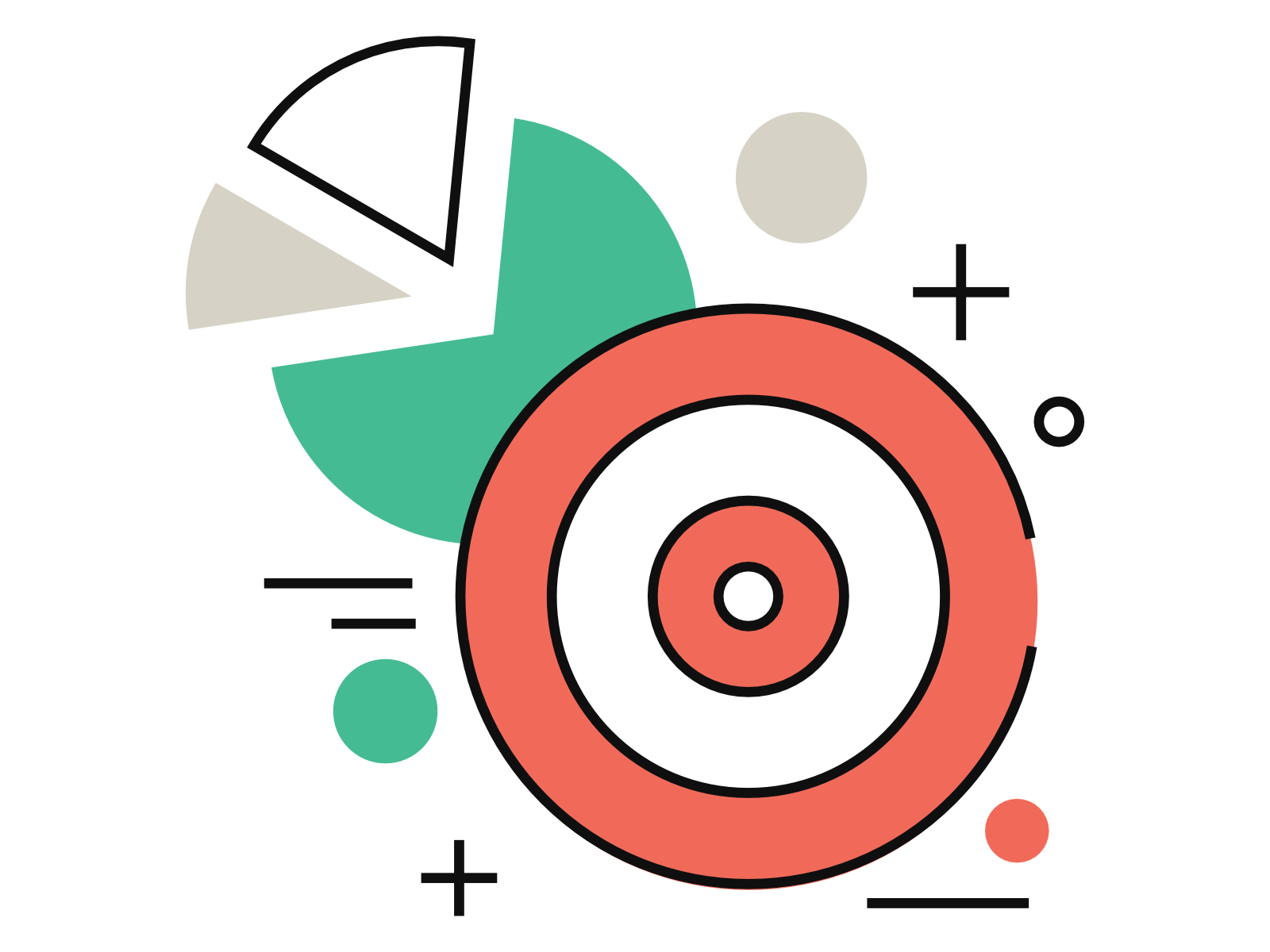 Session Outcomes
From this 3-hour session, you will leave with a/an:

Awareness of how ambitious science teaching practices support students’ revising ideas with evidence over time

Shared understanding of models and modeling as a scientific practice

Ideas to support student talk and/or scientific modeling at the start of the school year
[Speaker Notes: Estimated time: <1 min]
Agenda
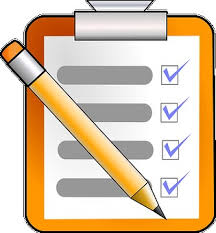 Entry Task: Mix, mingle, and Q&A around the room 
What is Ambitious Science Teaching?
Architecture of a science unit 
Experience a science lesson
Break 
What do we mean by modeling? NGSS Connections
Starting the year: Developing a culture of student talk 
Exit Task: Index Cards
Ambitious Science Teaching: 
Supporting Student Thinking Over Time
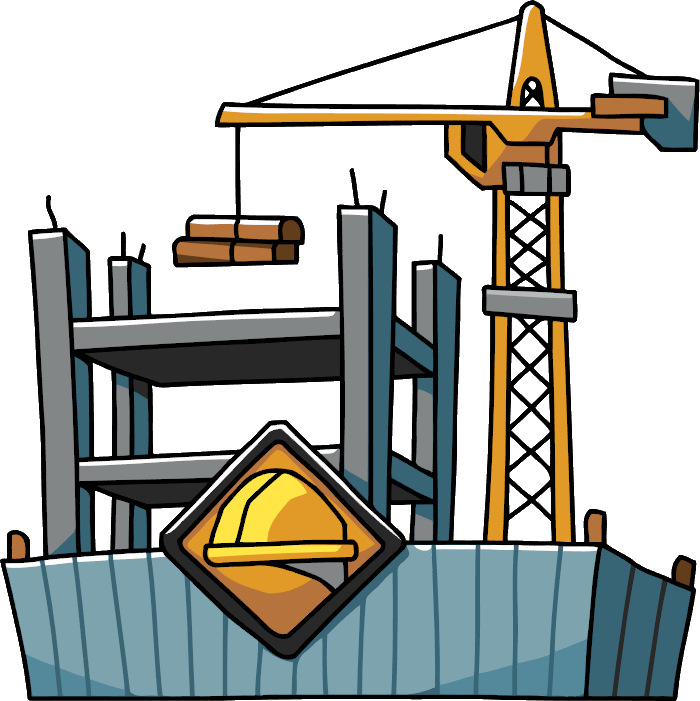 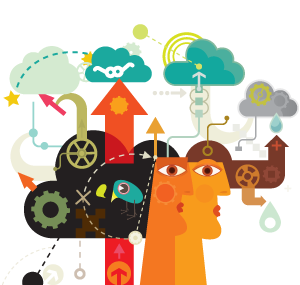 [Speaker Notes: Estimated time for this section: 45 mins]
Meet Geovanni: How did his ideas change over time?
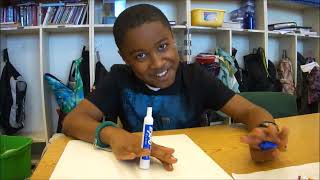 Watch video:
What do you hear? see? Notice about Geovanni’s thinking?
What kinds of opportunities did you observe (or can infer) that helped Geovanni shape his thinking?
[Speaker Notes: Estimated Time: 15 mins 
(Video part one 3 mins + T&T 2 mins + Video part two, 2 mins + T&T 3 mins + 5 min whole group discuss)
Let’s hear Geovanni at the beginning and near the end of a science unit taught using Ambitious Science Teaching practices.]
Puddles Unit: Tracing Cruz’s Learning
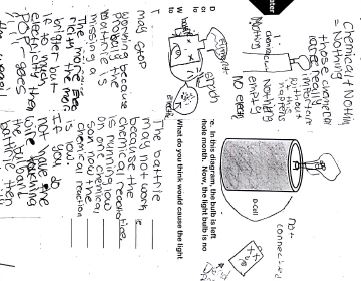 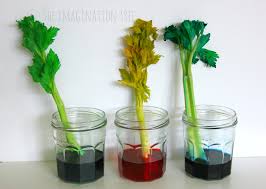 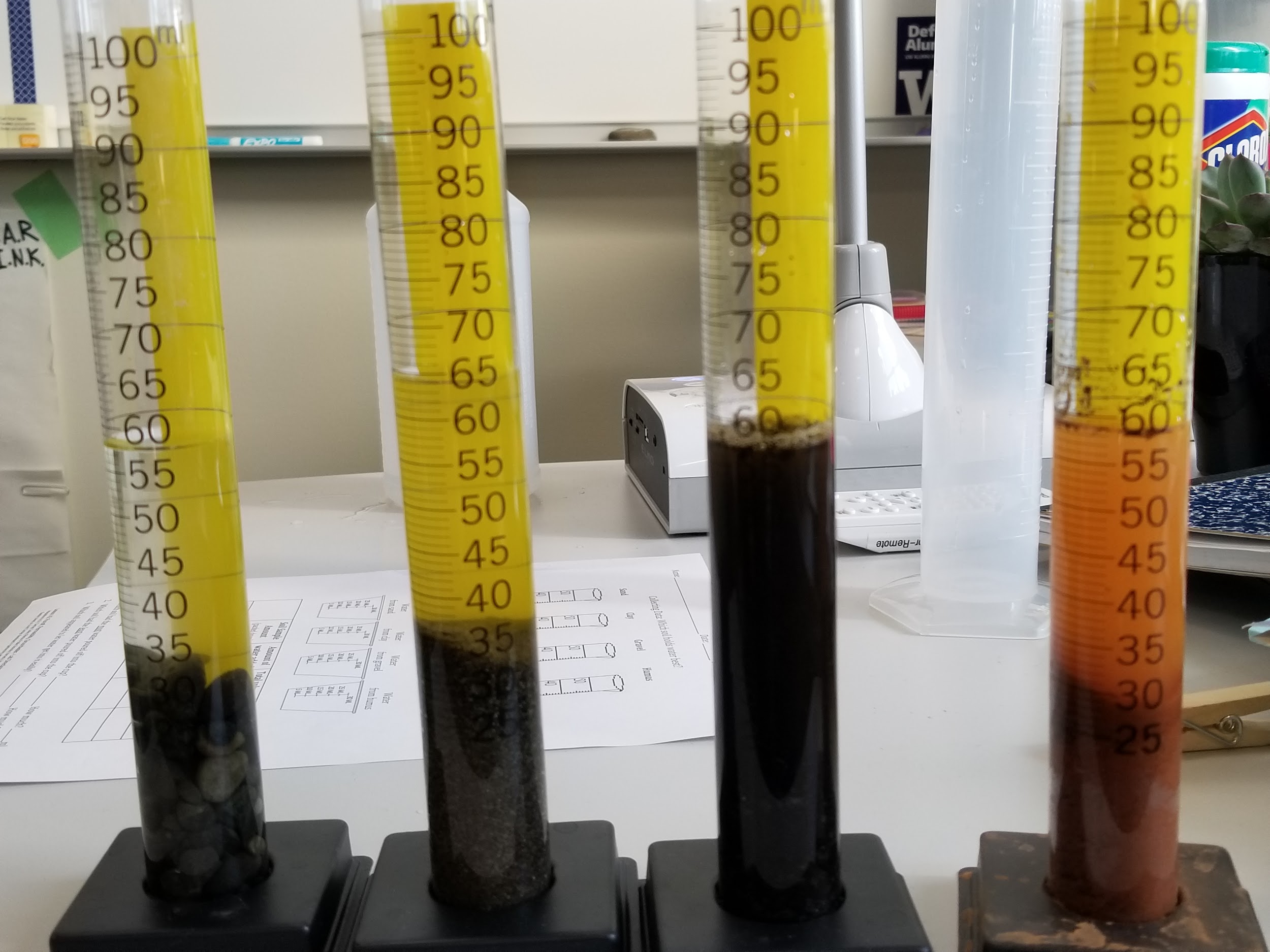 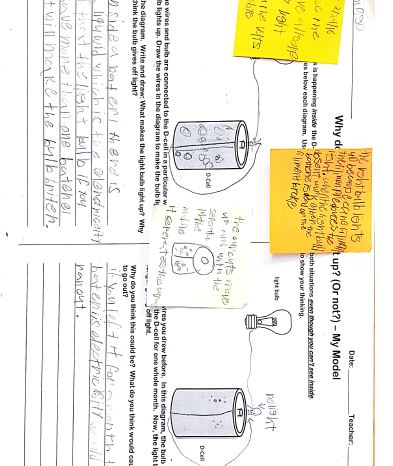 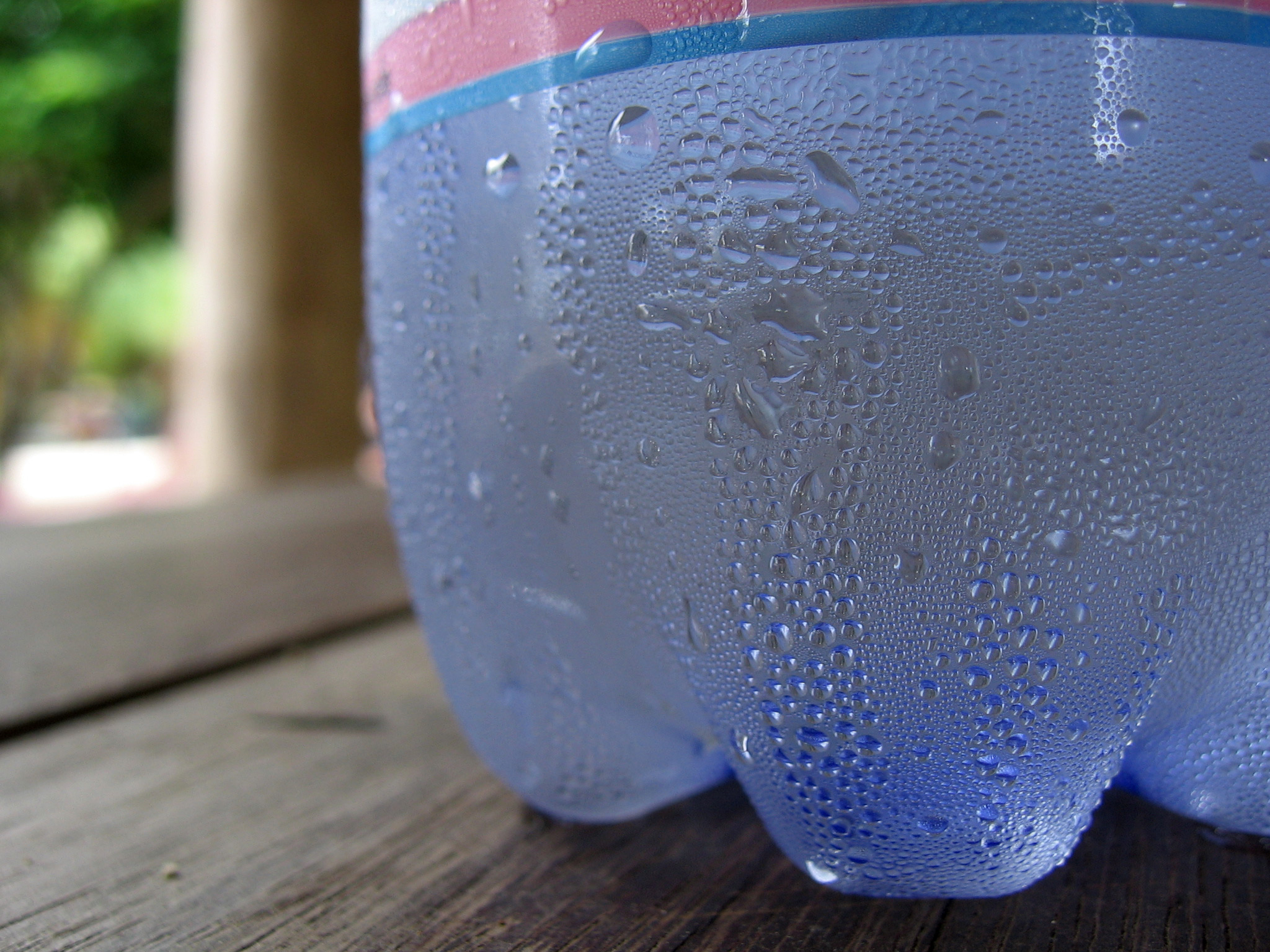 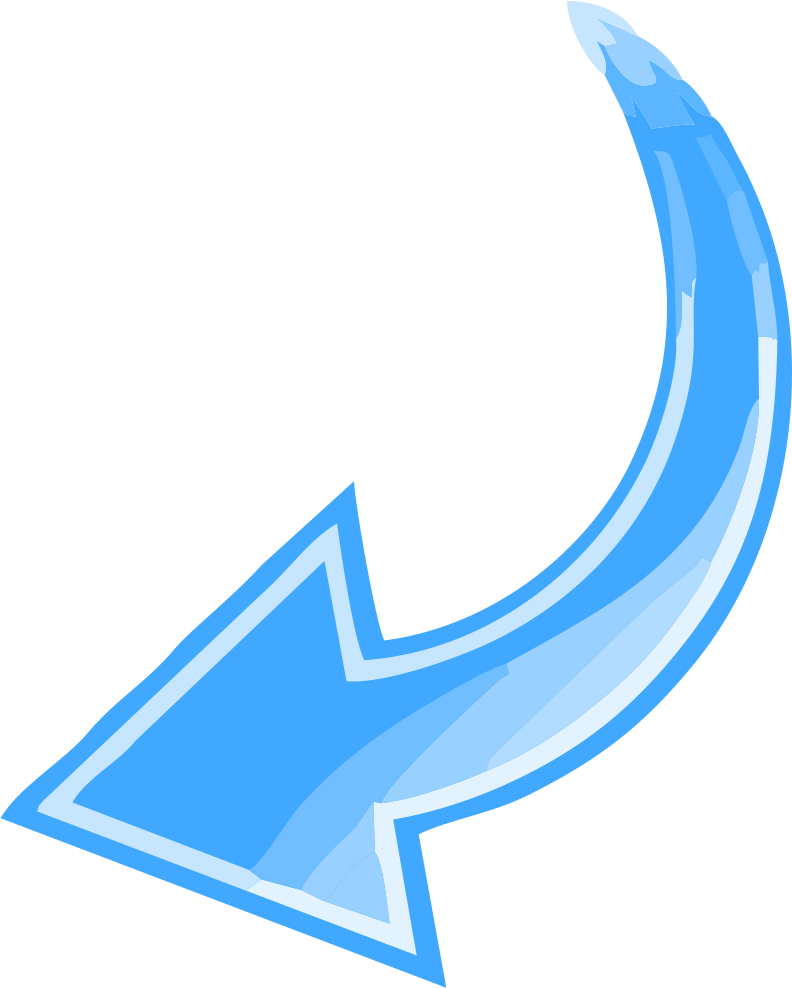 Water moves in soil
Water goes in plants
Press for evidence-based explanations
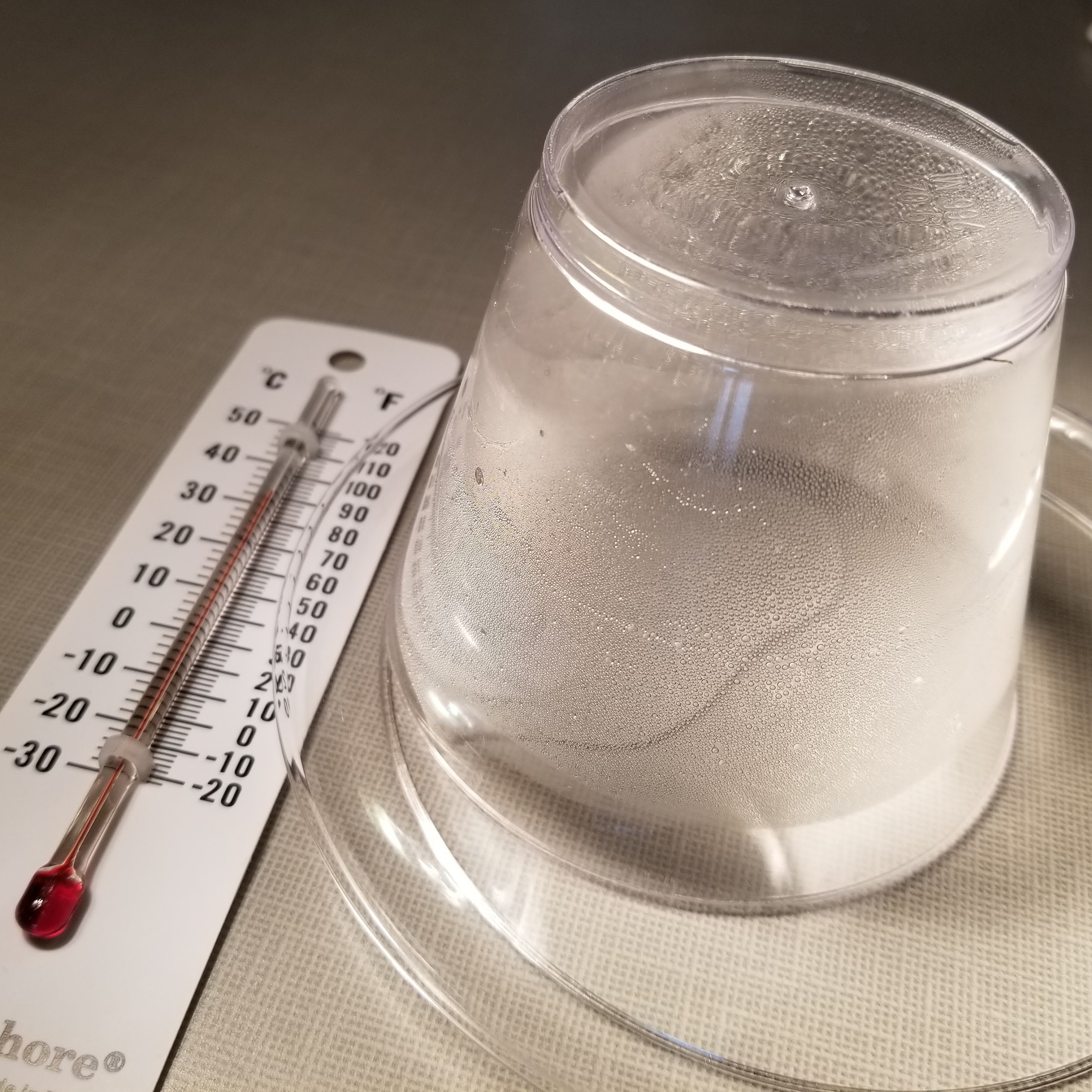 Update and revise models
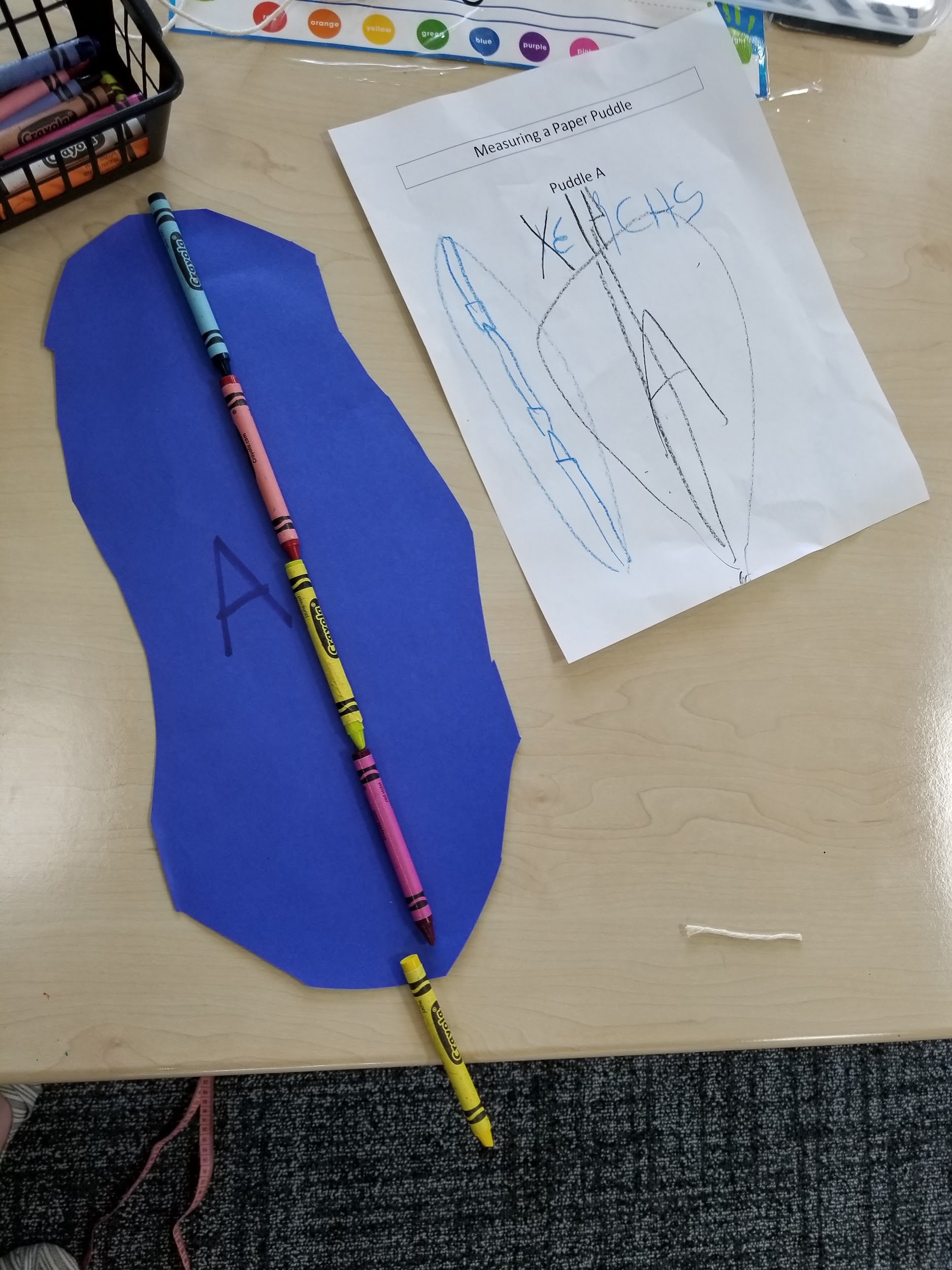 Water Cycle in a Bottle
Covered vs uncovered puddle
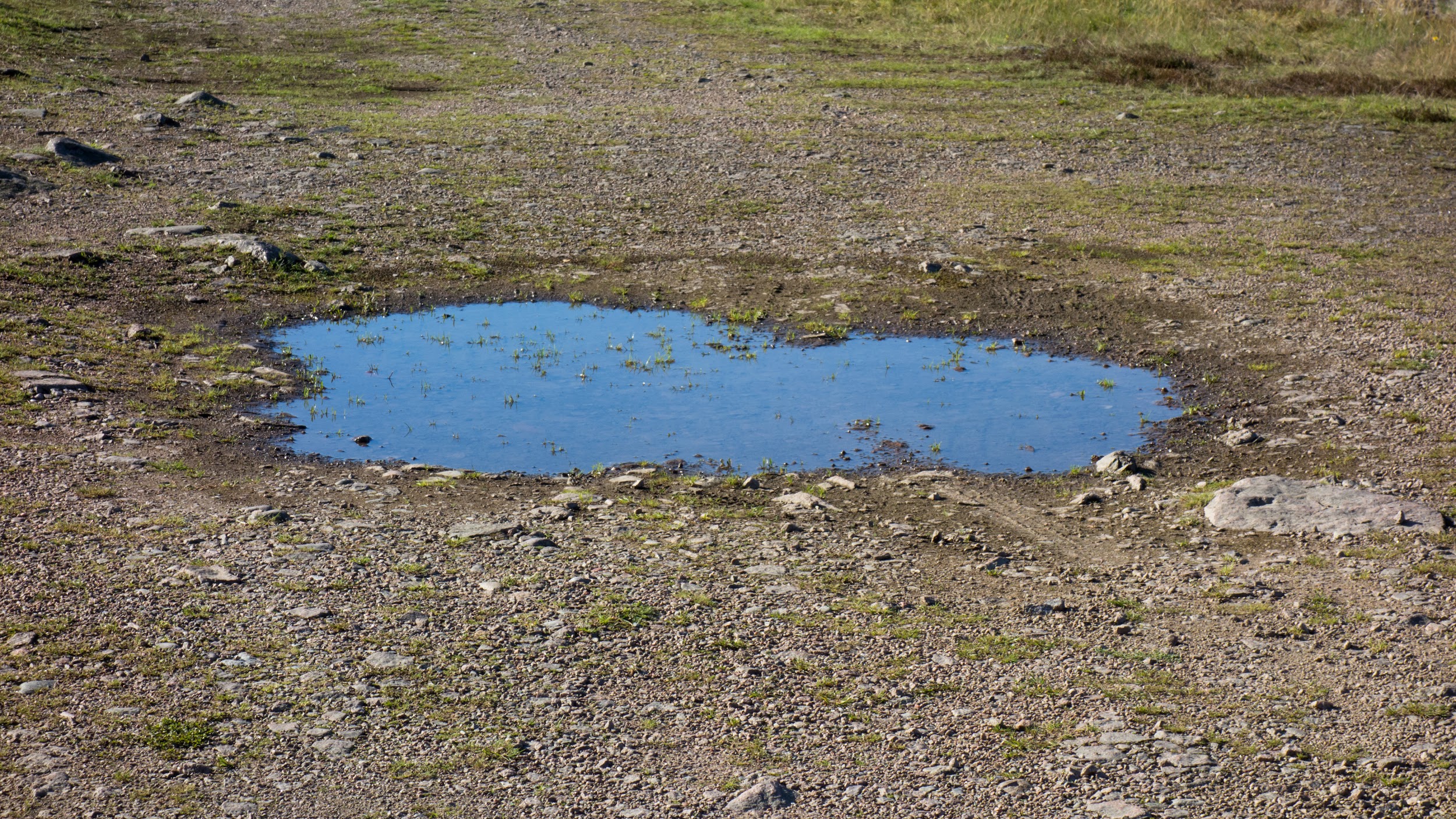 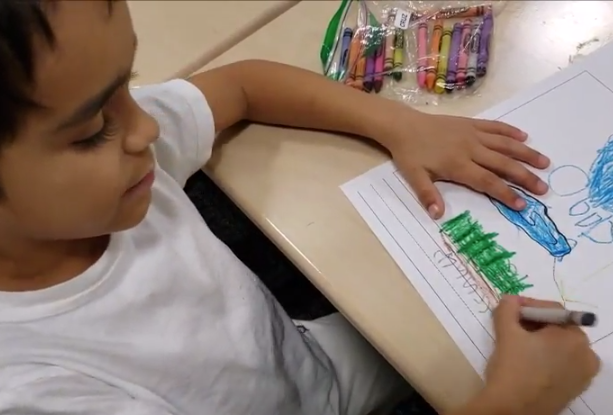 Describing puddles
Introduce phenomenon and
elicit Ideas
What experiences did Cruz likely draw upon to create his updated explanation of where the puddle went?
[Speaker Notes: Use as reference during think, stop, jot about Cruz’s final thinking about puddles.]
Puddles Unit Example: Ideas change over time
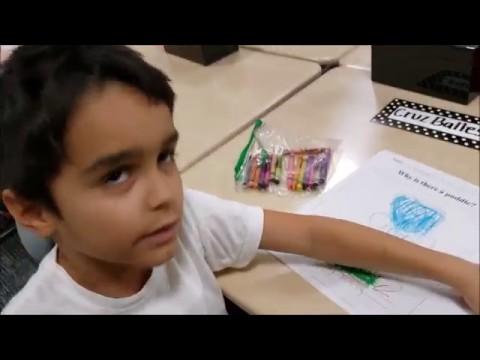 [Speaker Notes: Cruz’s final ideas -- also referenced public records on the wall when prompted to keep his thinking going]
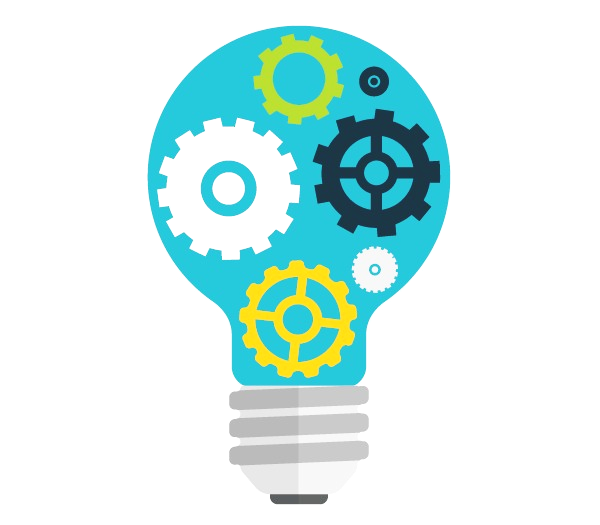 Ambitious Science Teaching Practices
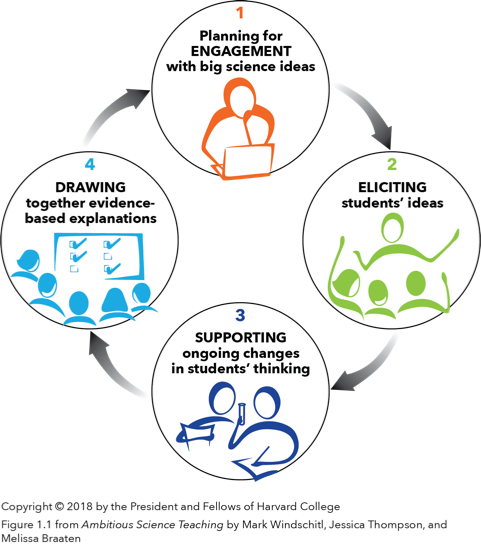 www.AmbitiousScienceTeaching.org
4 sets of productive teaching practices that support all students in learning science based in real-world phenomena

Focused on changes in understanding over time based on evidence (developing and using models with explanations)

Responsive to students current thinking, experiences, and questions
[Speaker Notes: Estimated time: 1 minute
Information delivery
Orient to brief history from UW]
Grade 4 Sound Unit Trajectory 
Student Learning
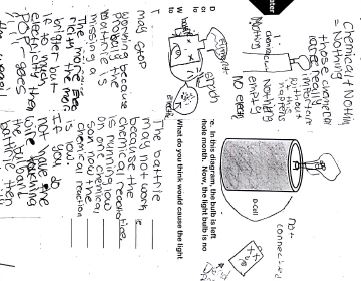 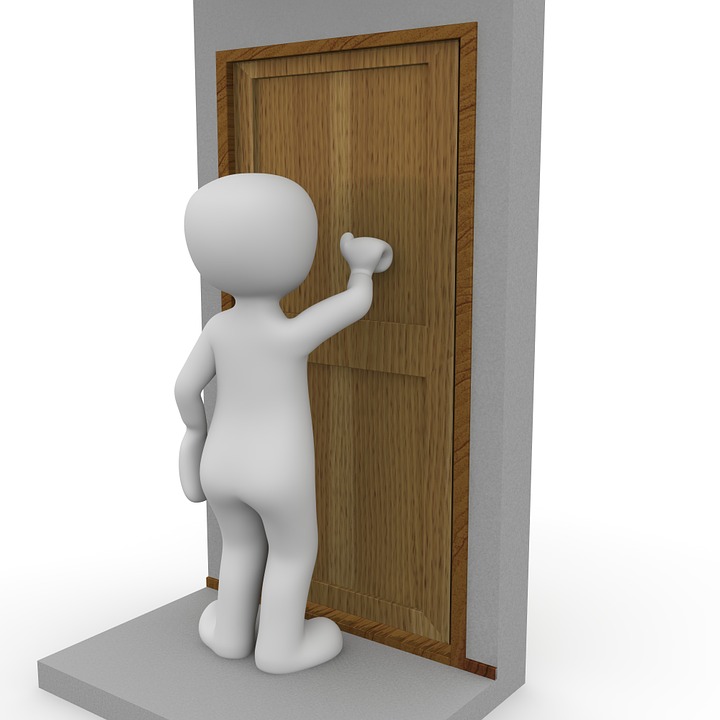 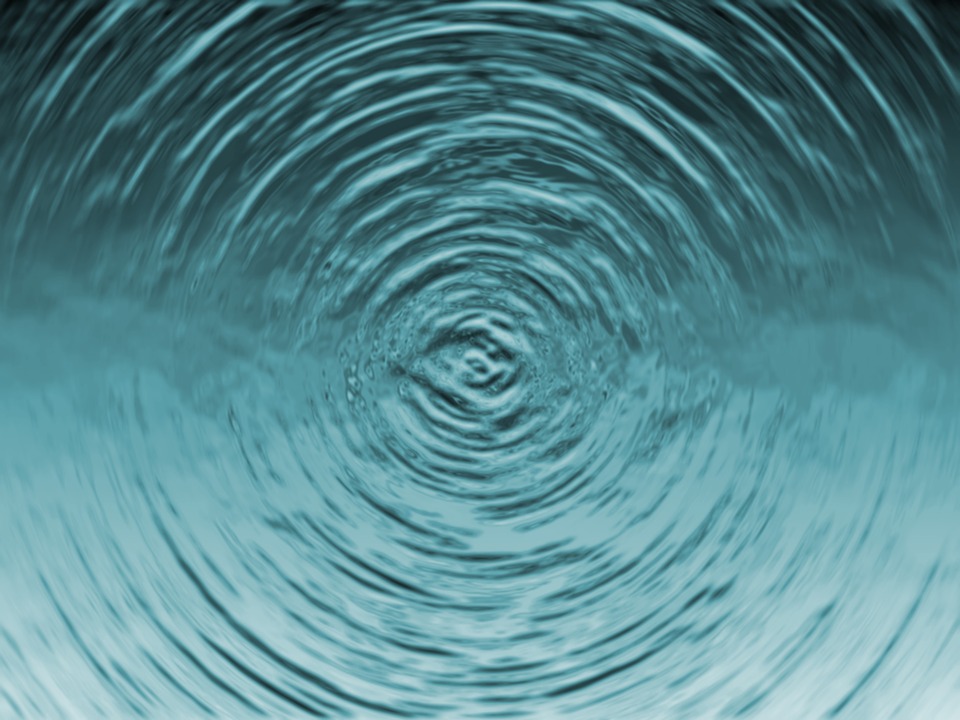 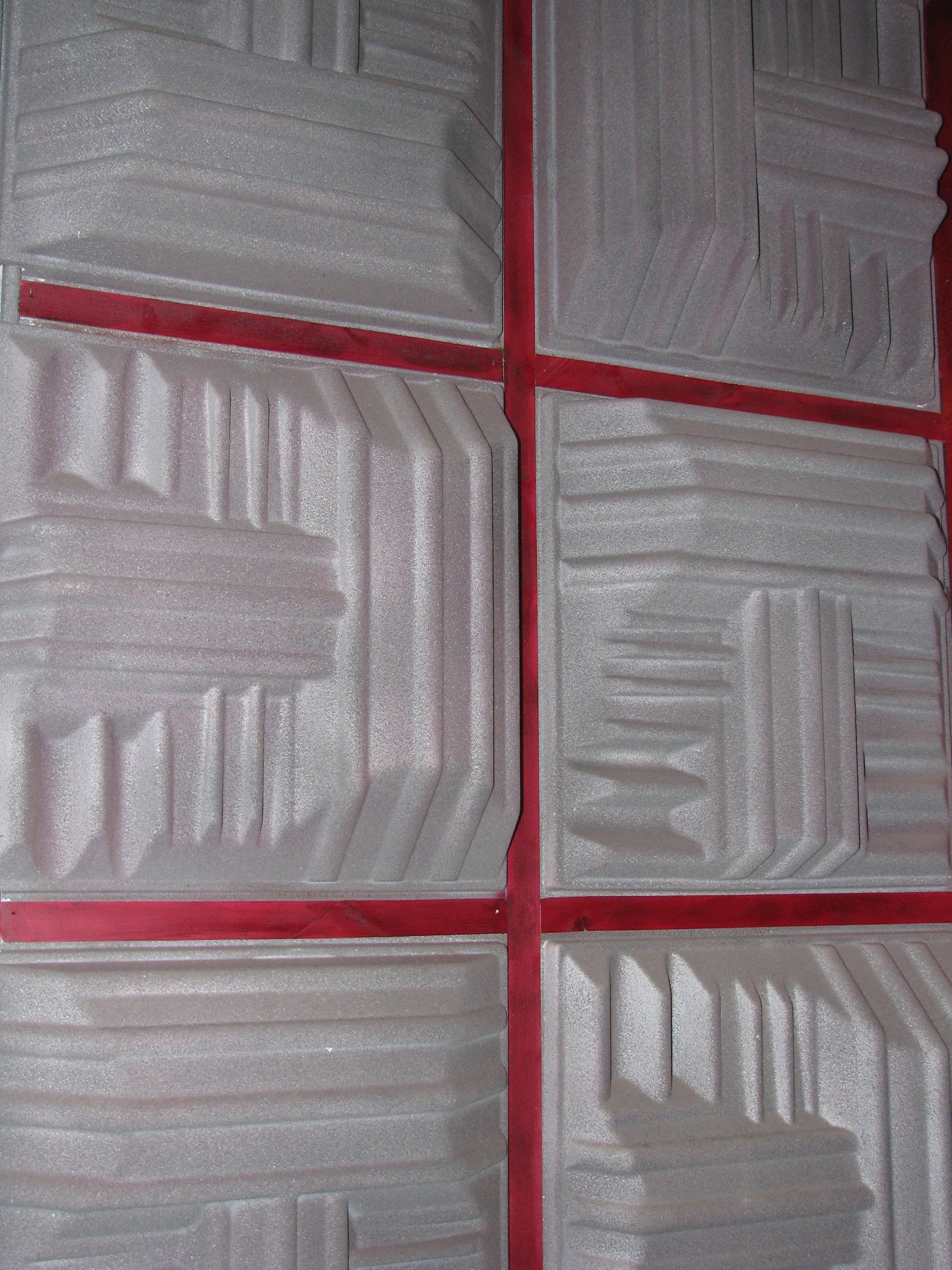 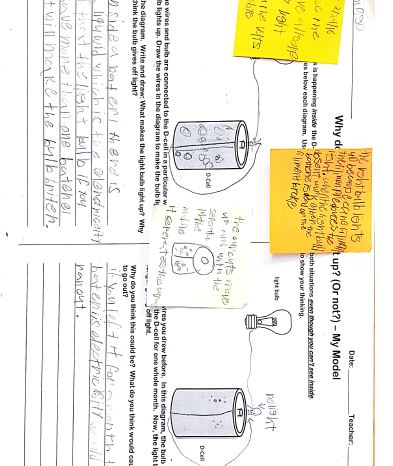 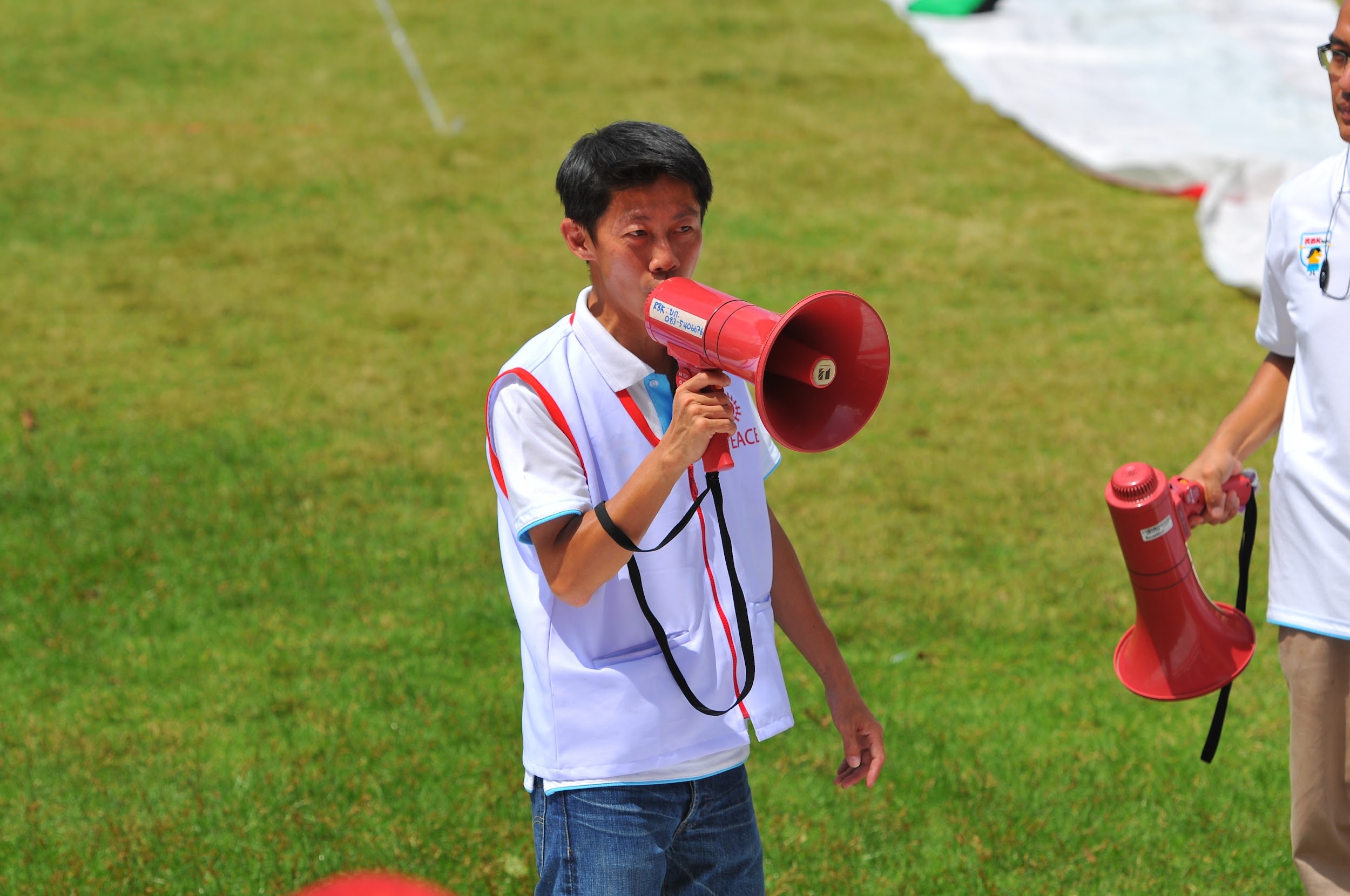 Press for evidence-based explanations
Matter & Energy: Knock, Knock!
Seeing sound waves
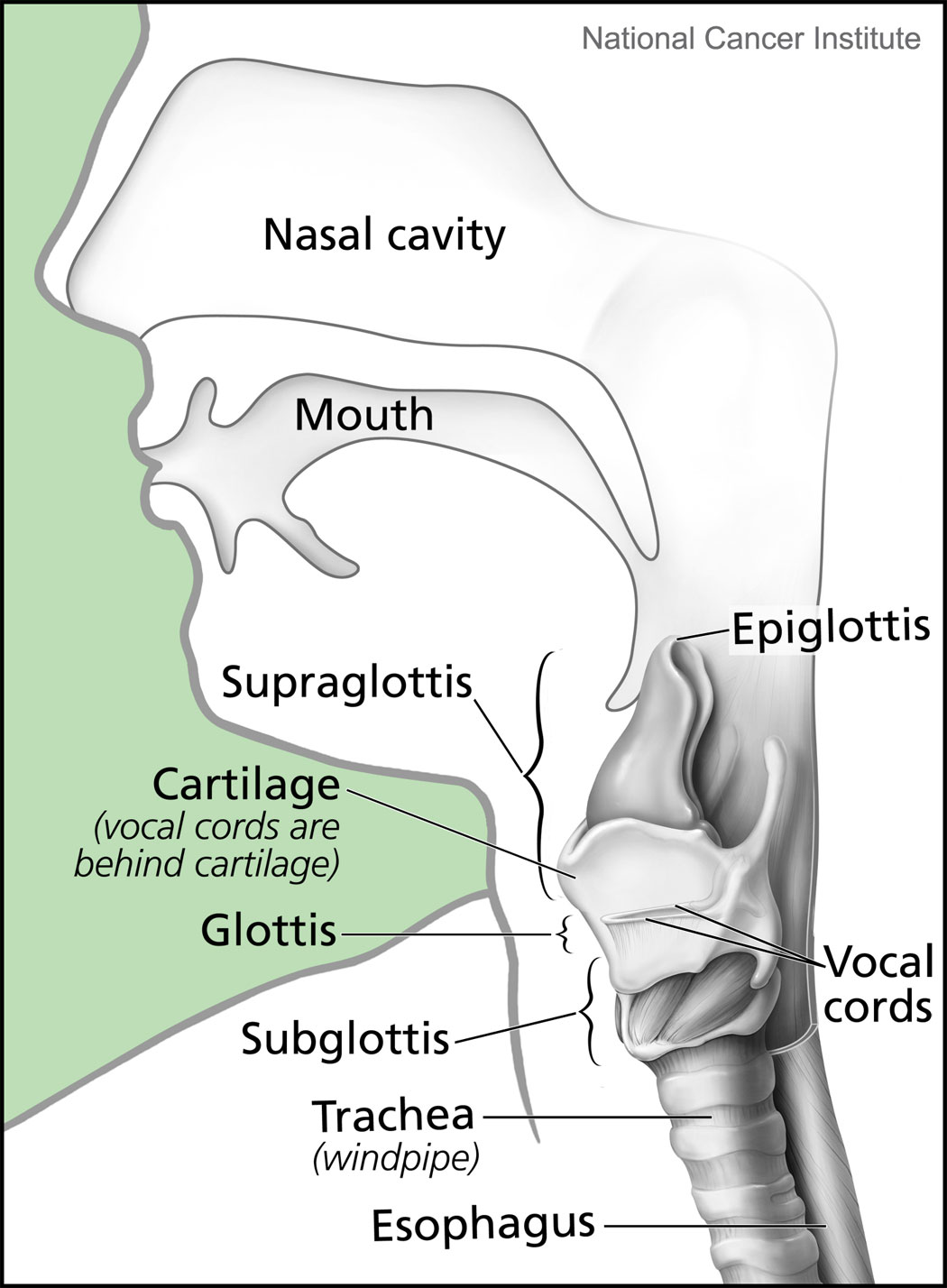 Insulation: Stop that sound!
Update and revise models
Decibels at a Distance
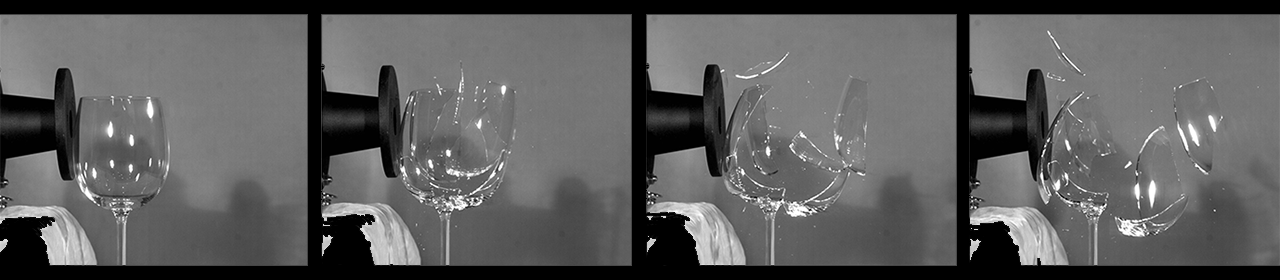 Noisy Places Engineering Design Project
Human Systems
Introduce phenomenon and
elicit Ideas
Big Ideas: 
Vibrations make sound
Representing qualities of sound
Relationships between:
Force, vibrations, energy, and volume
Force, volume, distance
Big Ideas: 
Energy transfers through matter
Matter is made of particles
How can we manipulate energy to solve problems
This is a very broad overview of this unit. There are more specific lessons and experiences than what is represented here in the teacher guide.
[Speaker Notes: 2 mins]
Ambitious Science Teaching: Sound Unit Overview
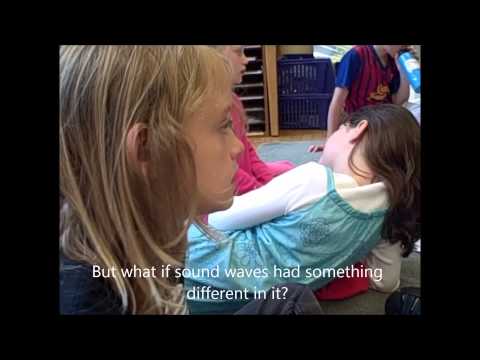 Where do you see our Ambitious Practices in this unit?
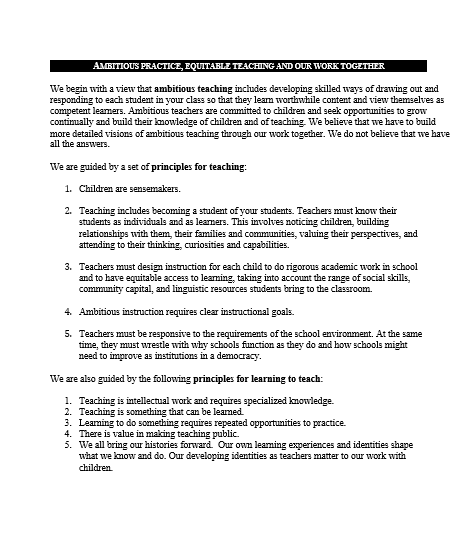 [Speaker Notes: 20 mins - watch and discuss unit overview using 7 elements and opportunities to learn over time to shape thinking.]
Experience a Lesson: 
Let’s drop into the Sound Unit!
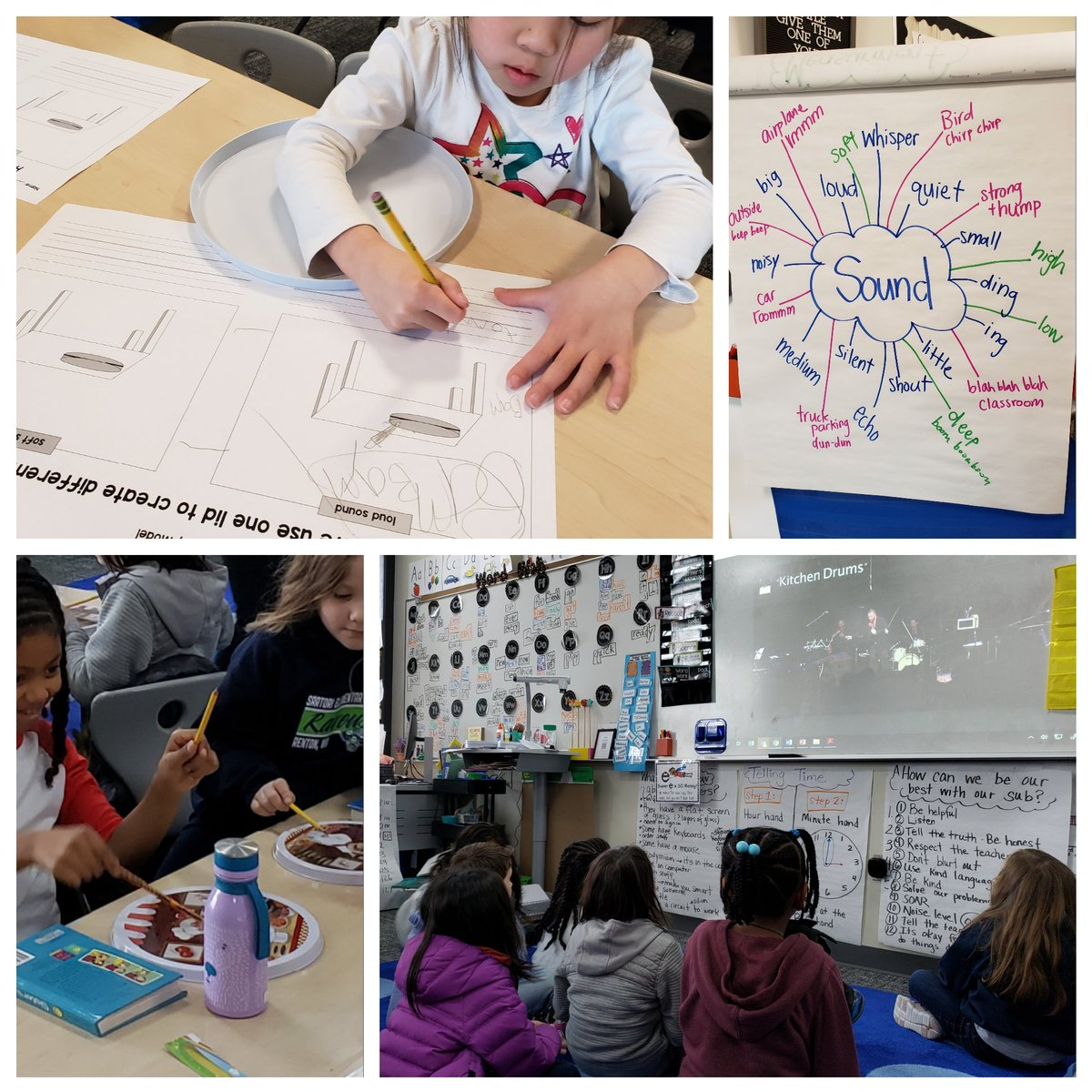 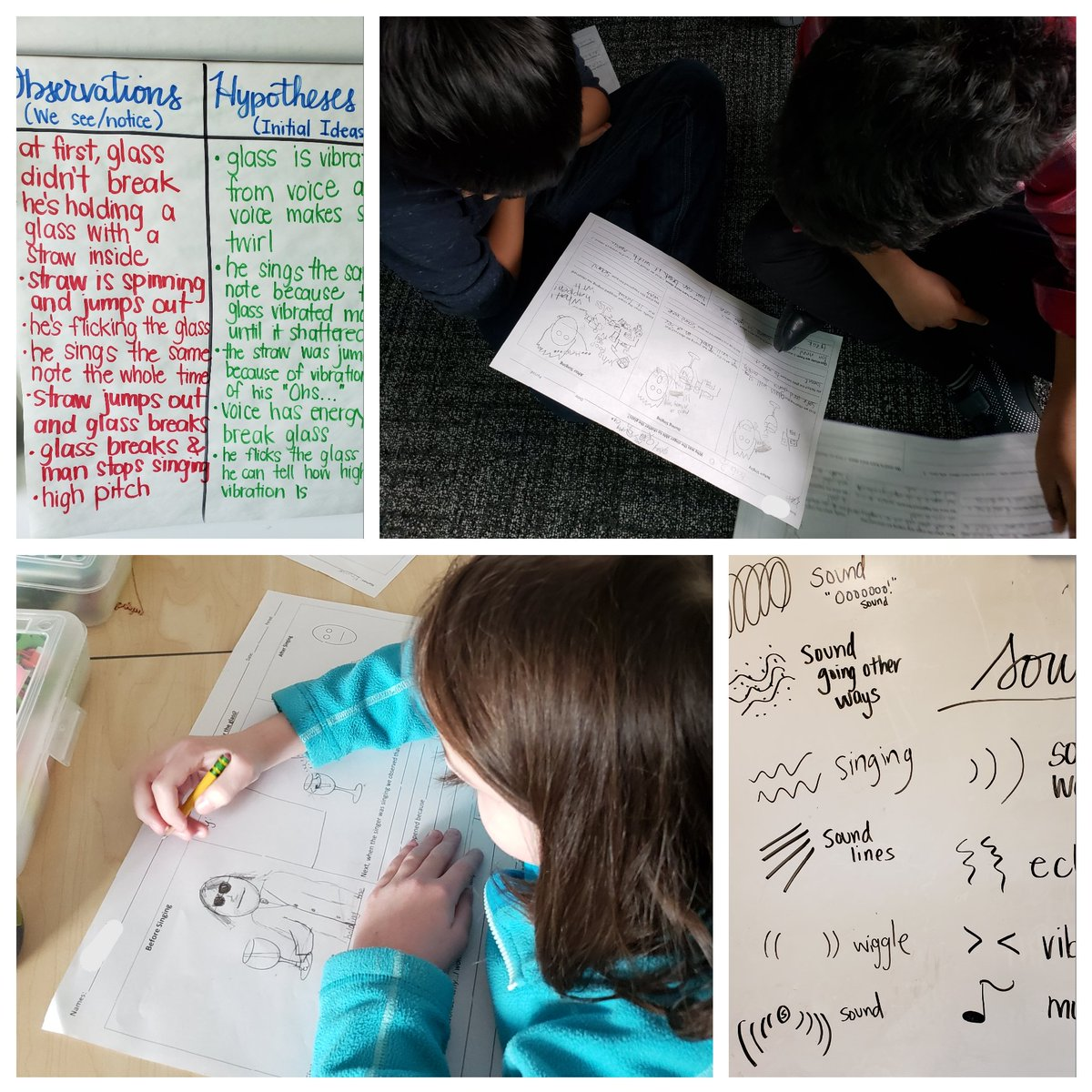 [Speaker Notes: Estimated time: 50 mins]
Unit Trajectory: Grade 4 Sound
Student Learning
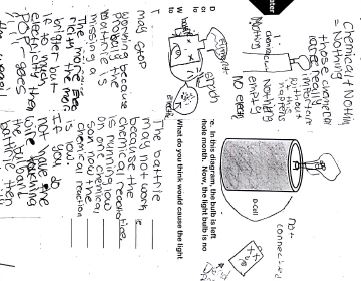 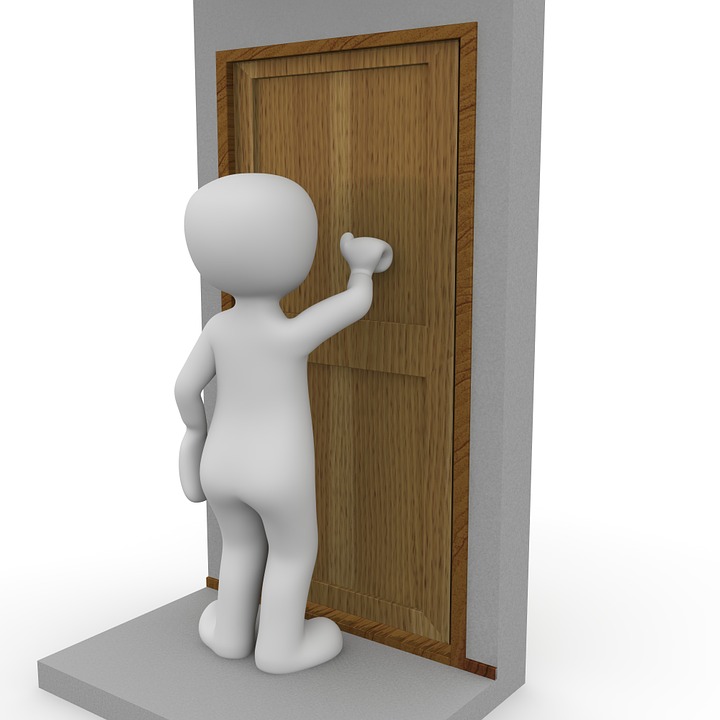 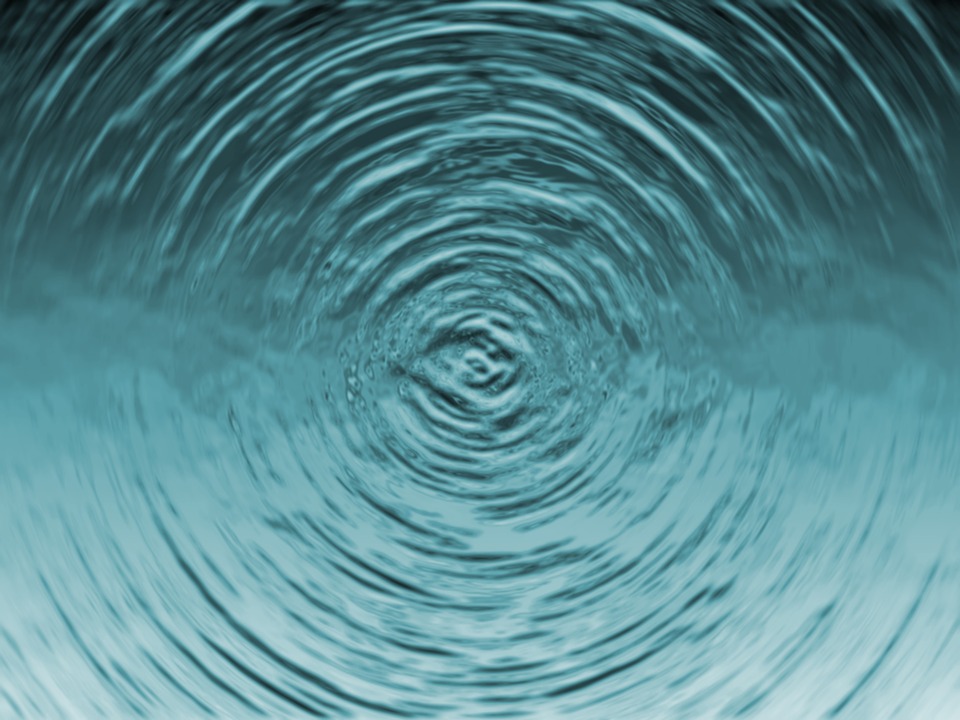 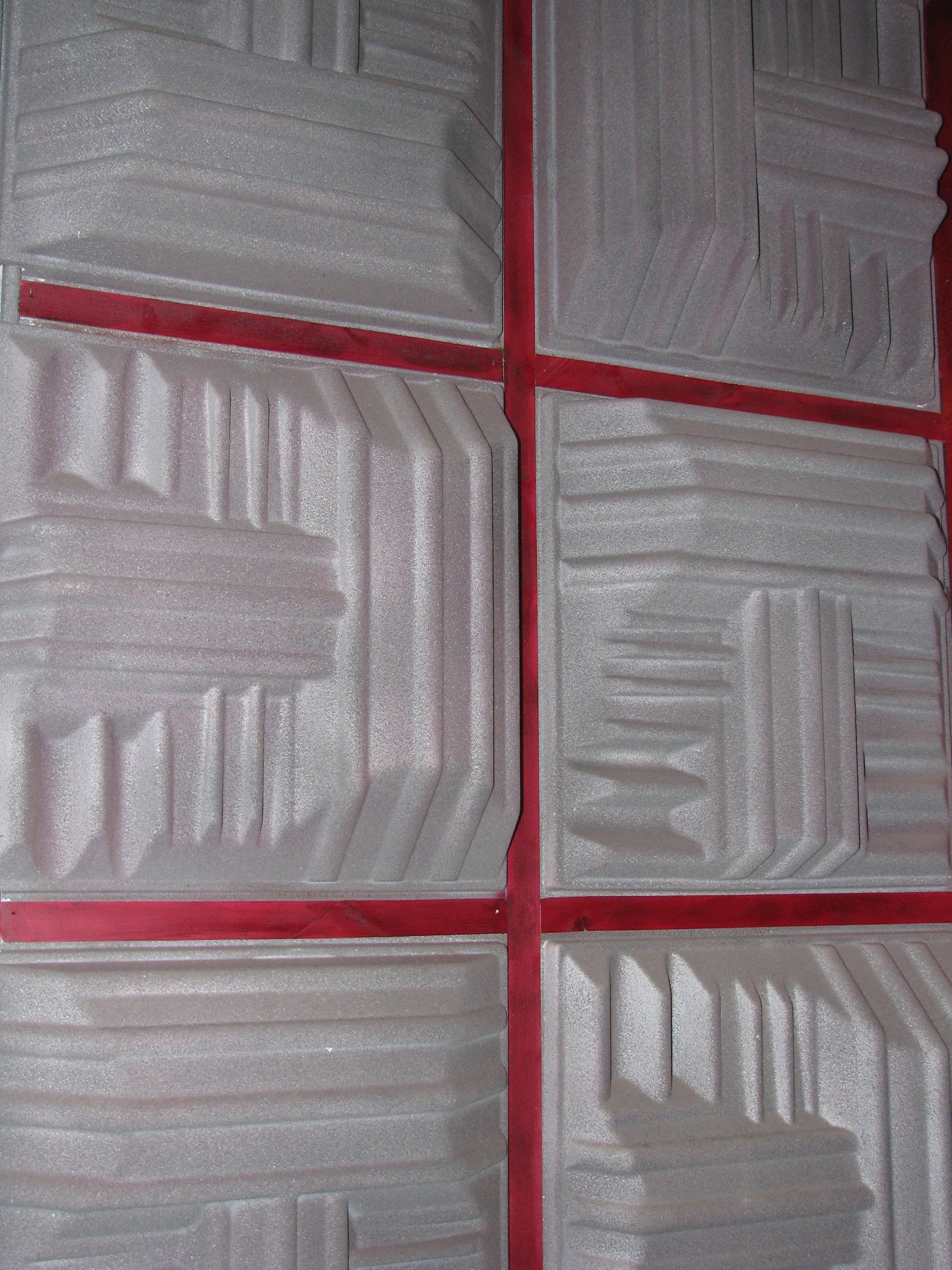 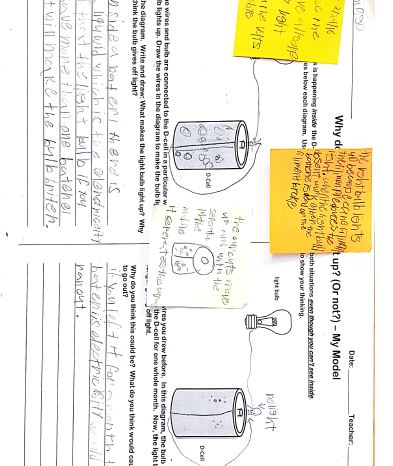 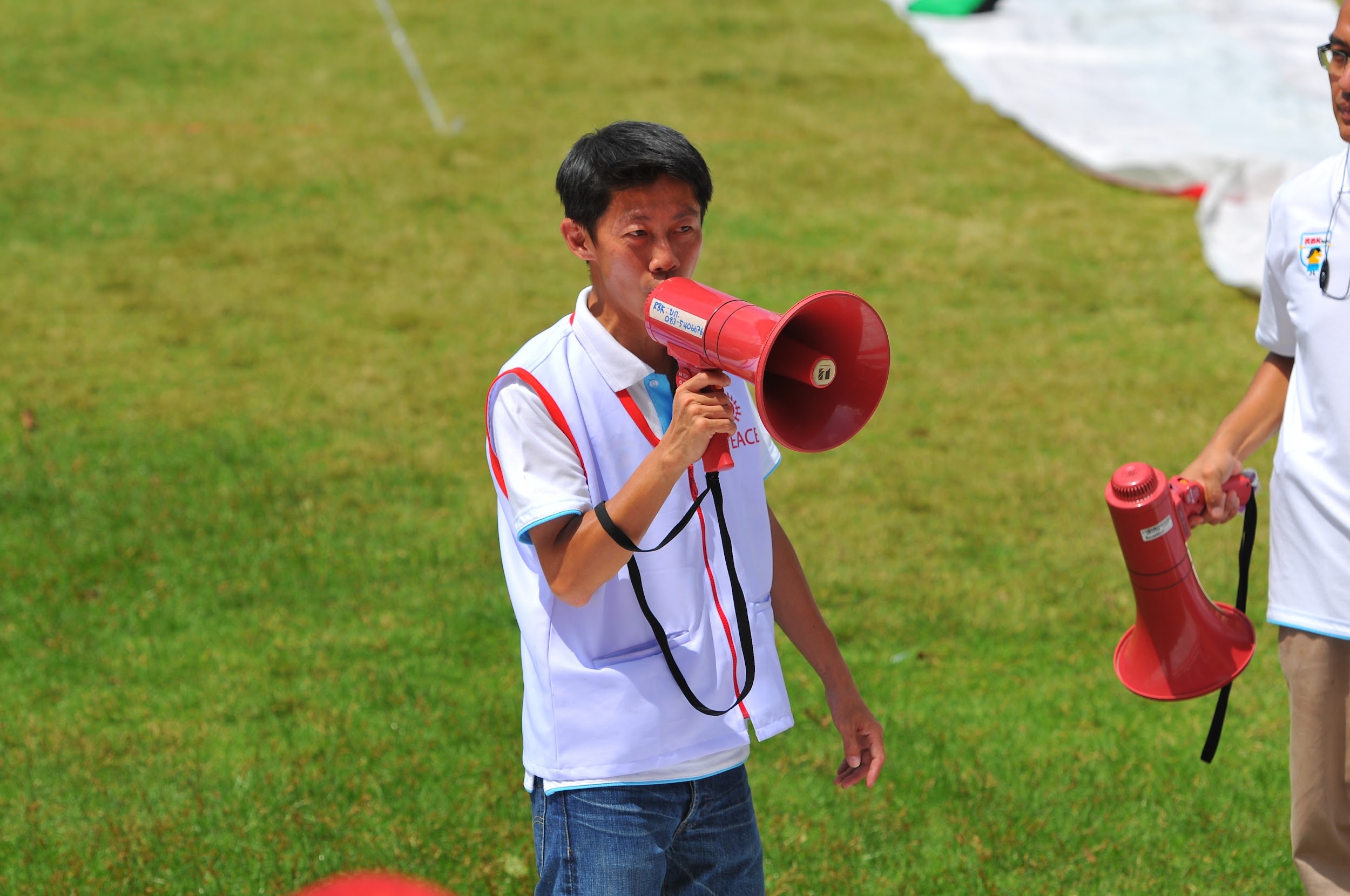 Press for evidence-based explanations
Matter & Energy: Knock, Knock!
Seeing sound waves
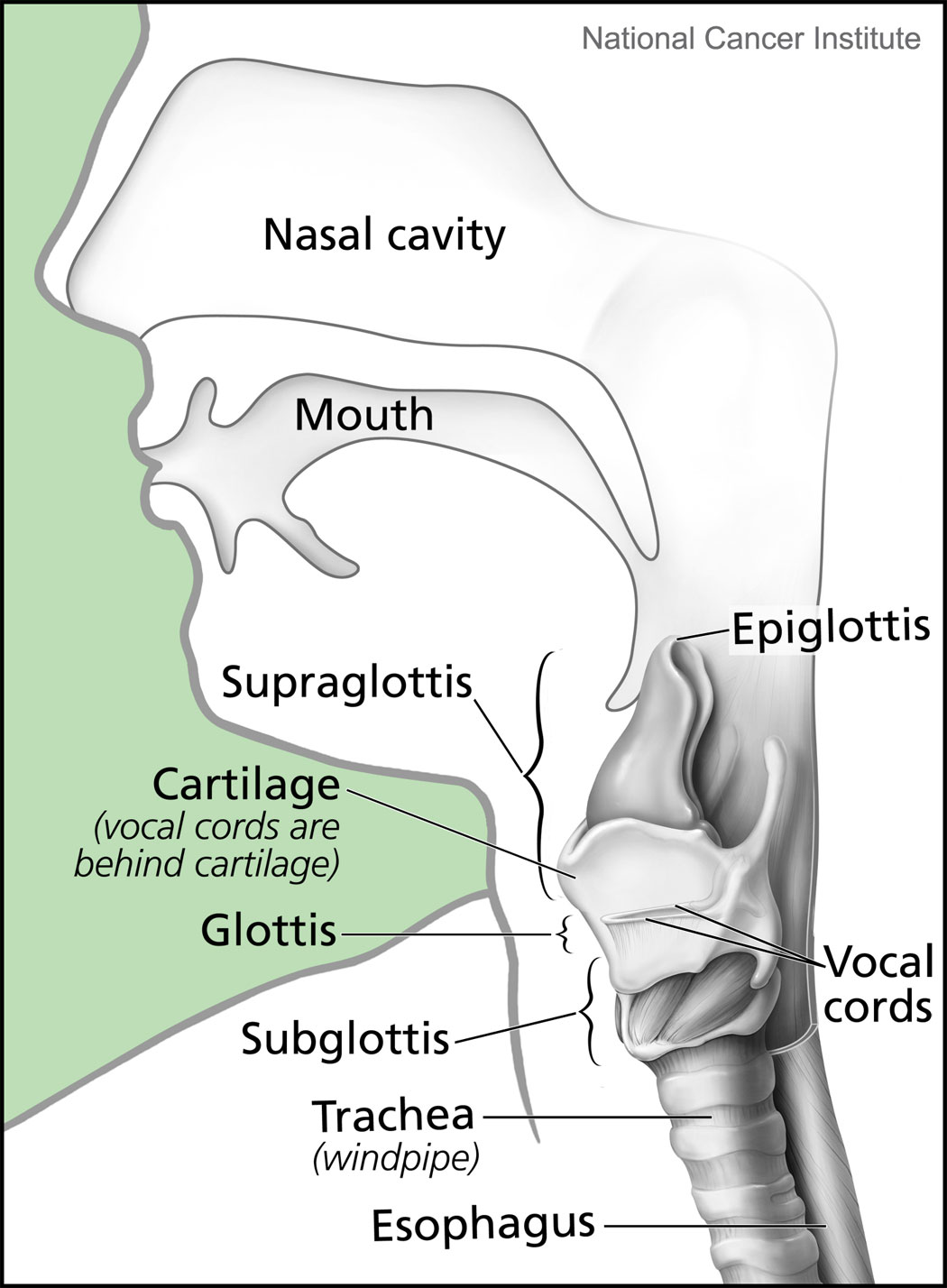 Insulation: Stop that sound!
Update and revise models
Decibels at a Distance
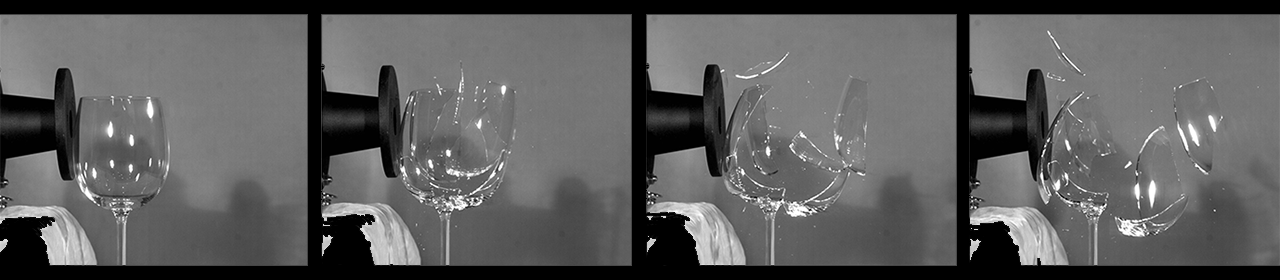 Human Systems
Introduce phenomenon and
elicit Ideas
Big Ideas: 
Vibrations make sound
Representing qualities of sound
Relationships between:
Force, vibrations, energy, and volume
Force, volume, distance
Energy transfers through matter
Matter is made of particles
How can we manipulate energy to solve problems
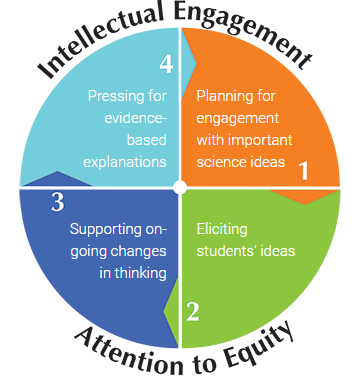 https://AmbitiousScienceTeaching.org
[Speaker Notes: 2 mins]
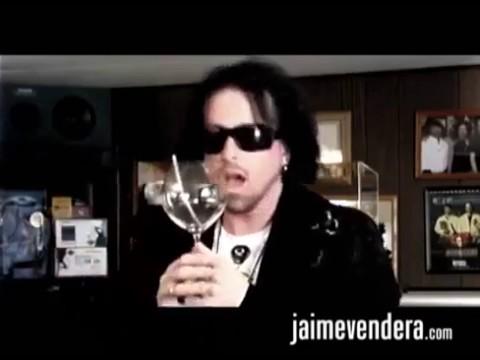 4th
Debrief: L1 Eliciting Ideas
Silent reflection time:

What did we do?  
As a student, how did this feel?
As a teacher, what are you thinking about now? 

Partner share.
What do you notice? What stands out to you?
What kinds of opportunities do you see that will help students build and revise their thinking about sound?
Explore the Unit Guide
Locate online unit guide (downloadable PDF w/links):
https://AmbitiousScienceTeaching.org/tools/ 

Skim:
Opening pages
Unit overview table outlining each lesson
Next 2-3 lesson guides after L1 eliciting ideas lesson
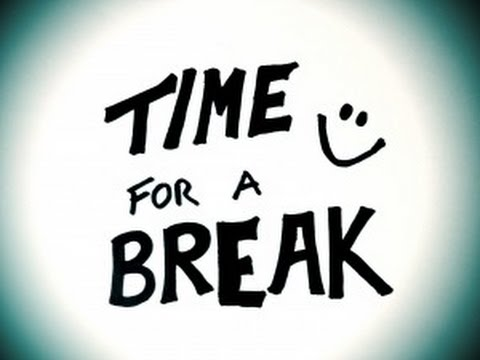 Stretch your legs.
[Speaker Notes: Start at Noon. This break should be 1:30-1:40]
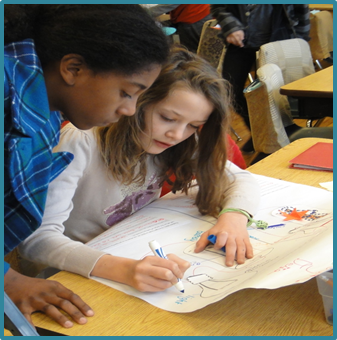 NGSS Connections: 
What are Models? What is modeling?
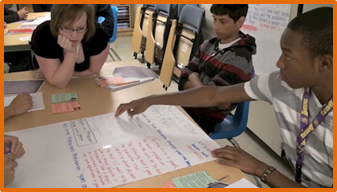 [Speaker Notes: Estimated time: 20 mins 
Information Delivery + NGSS K-12 Matrix w/student samples]
NGSS Science & Engineering Practices inform and motivate each other
Ambitious Science Teaching centralizes  modeling and explanation
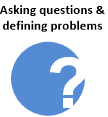 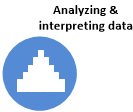 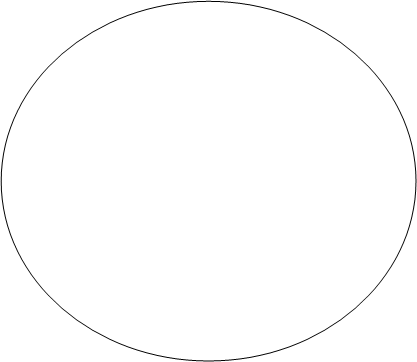 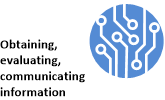 informs
motivates
motivates
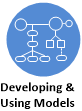 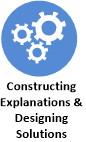 motivates
informs
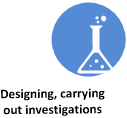 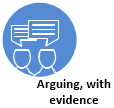 informs
informs
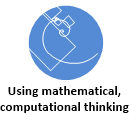 [Speaker Notes: To orient us with Ambitious Science Teaching and the NGSS, one place is in how we use and orient to the science and engineering practices. These lessons I’ve designed in the curriculum guides are designed with centralizing modeling and explanation and using the other science and engineering practices in service of them. Sometimes these are teacher-decisions but there should be space for student driven investigations in each unit around the big ideas in the units.]
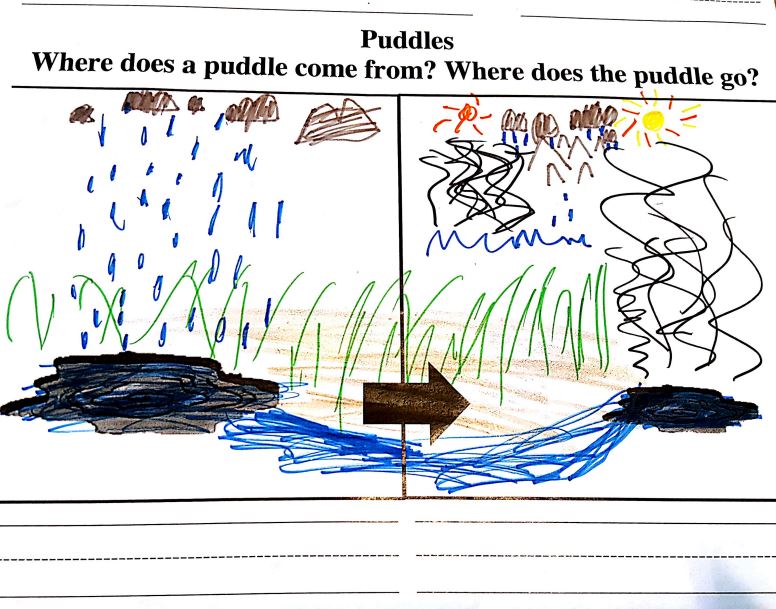 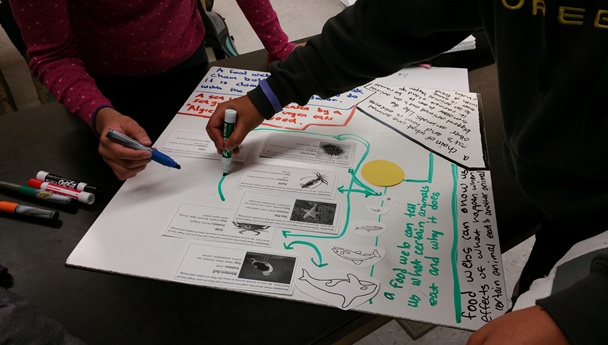 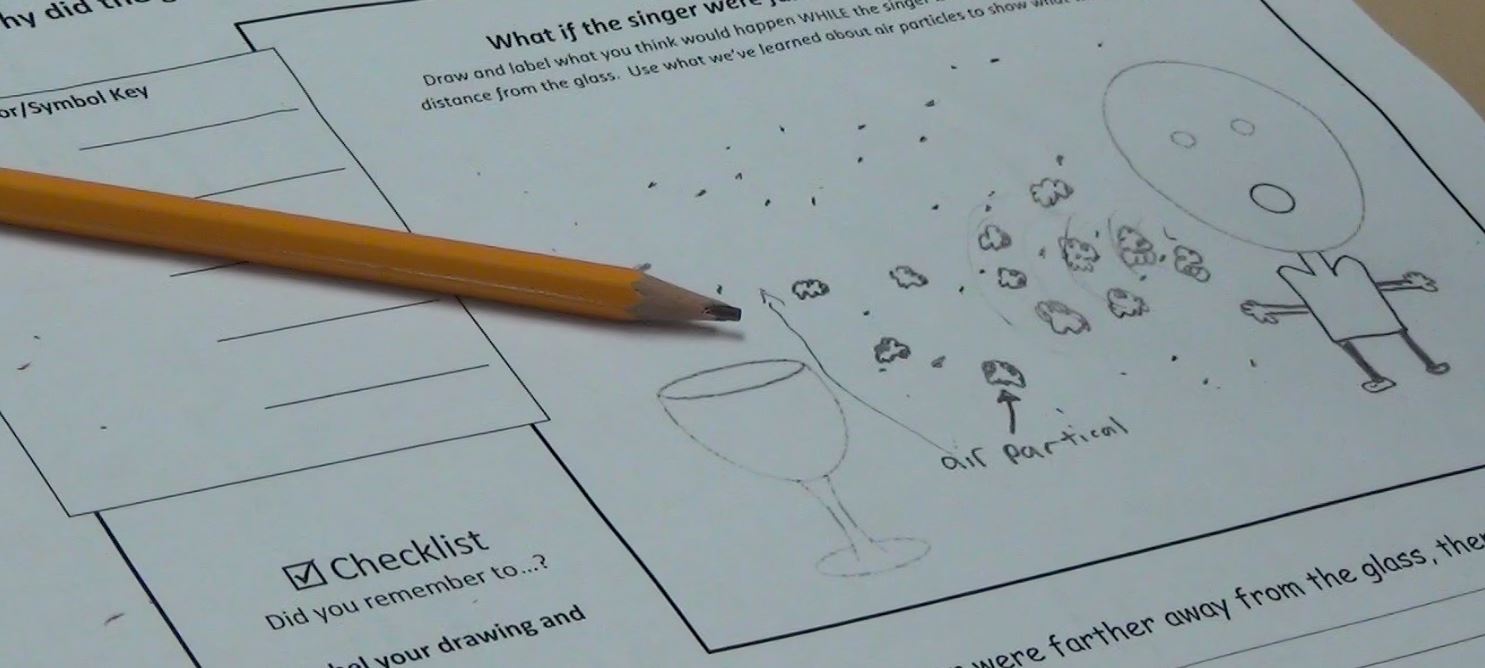 In Ambitious Science Teaching, what do we mean by modeling?
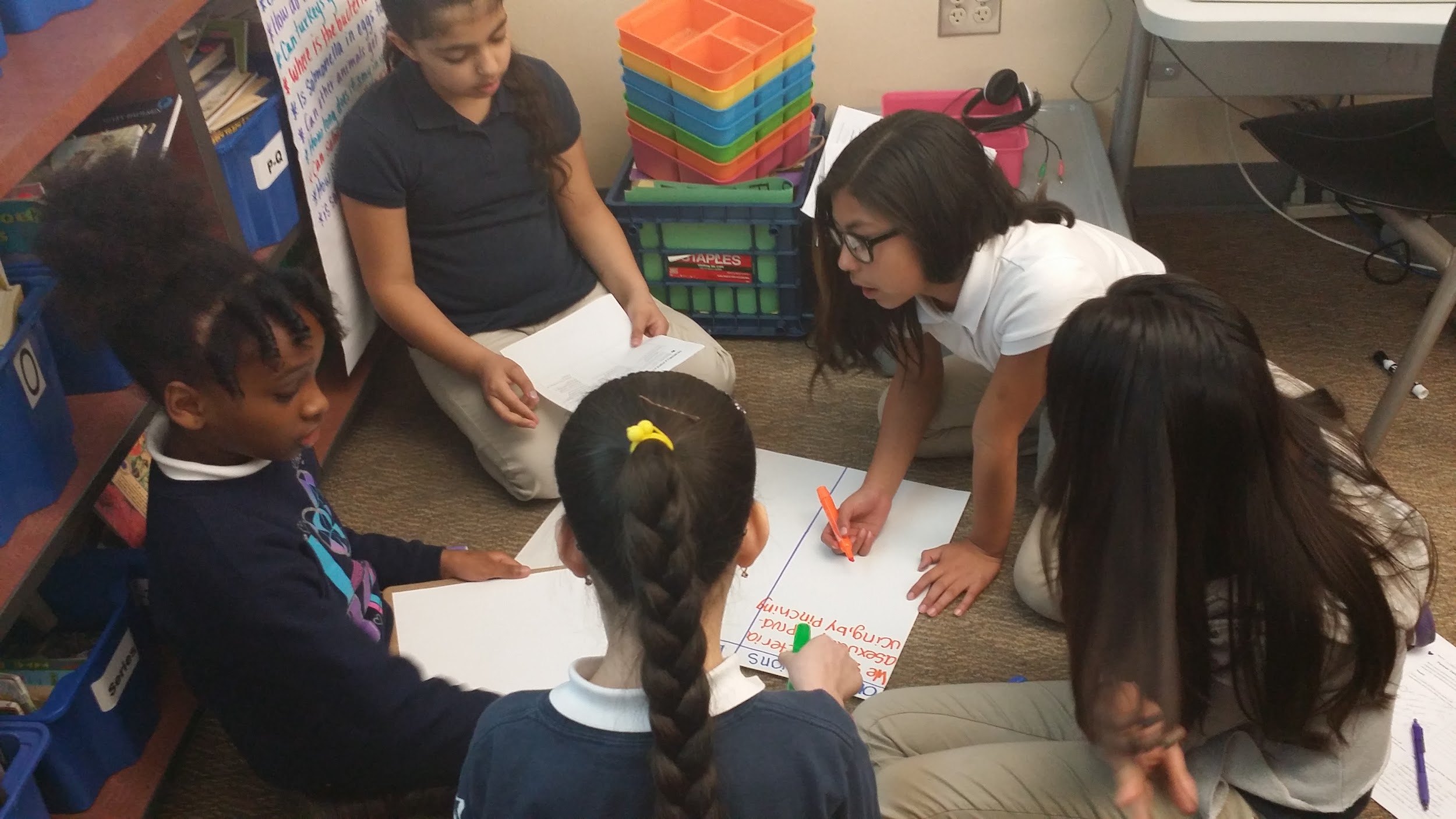 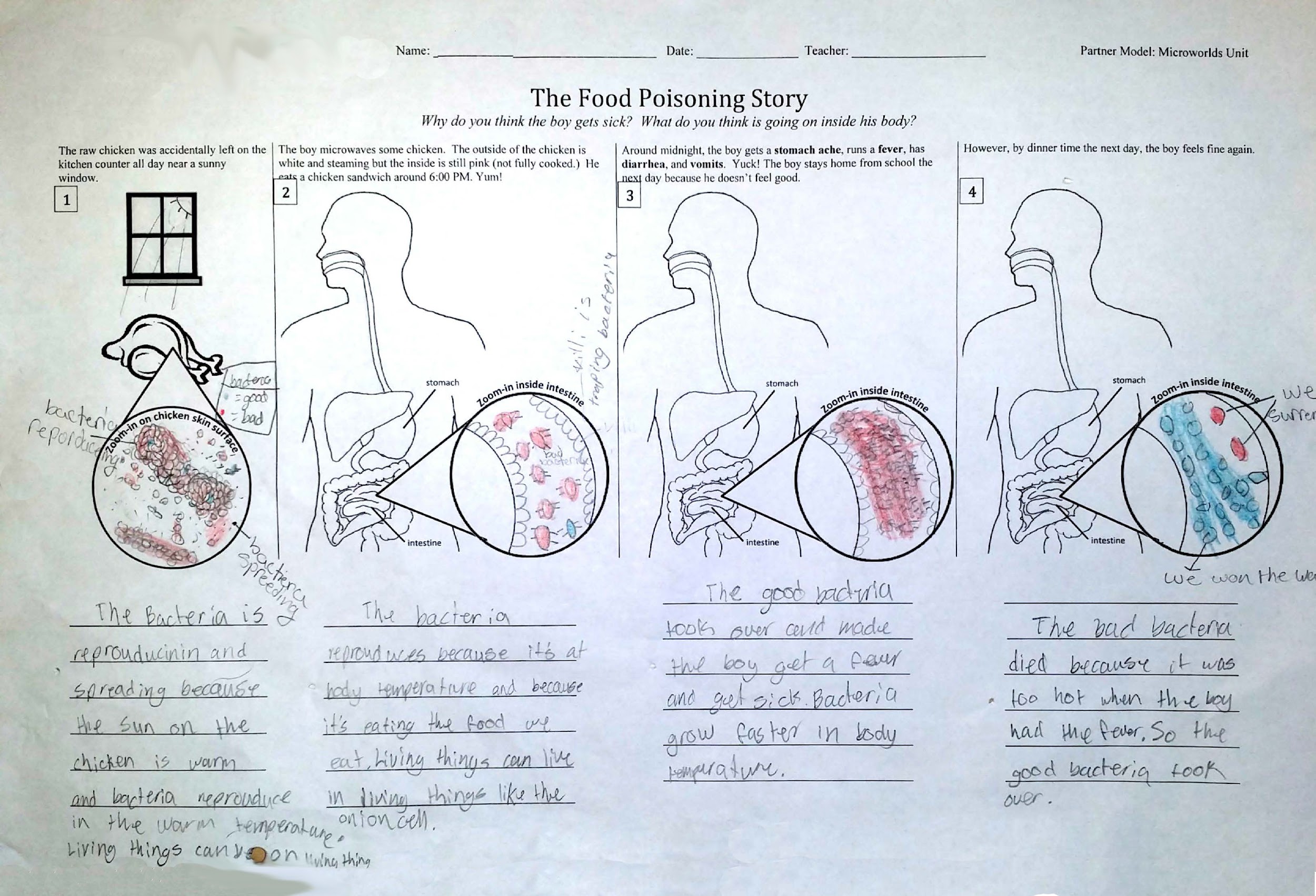 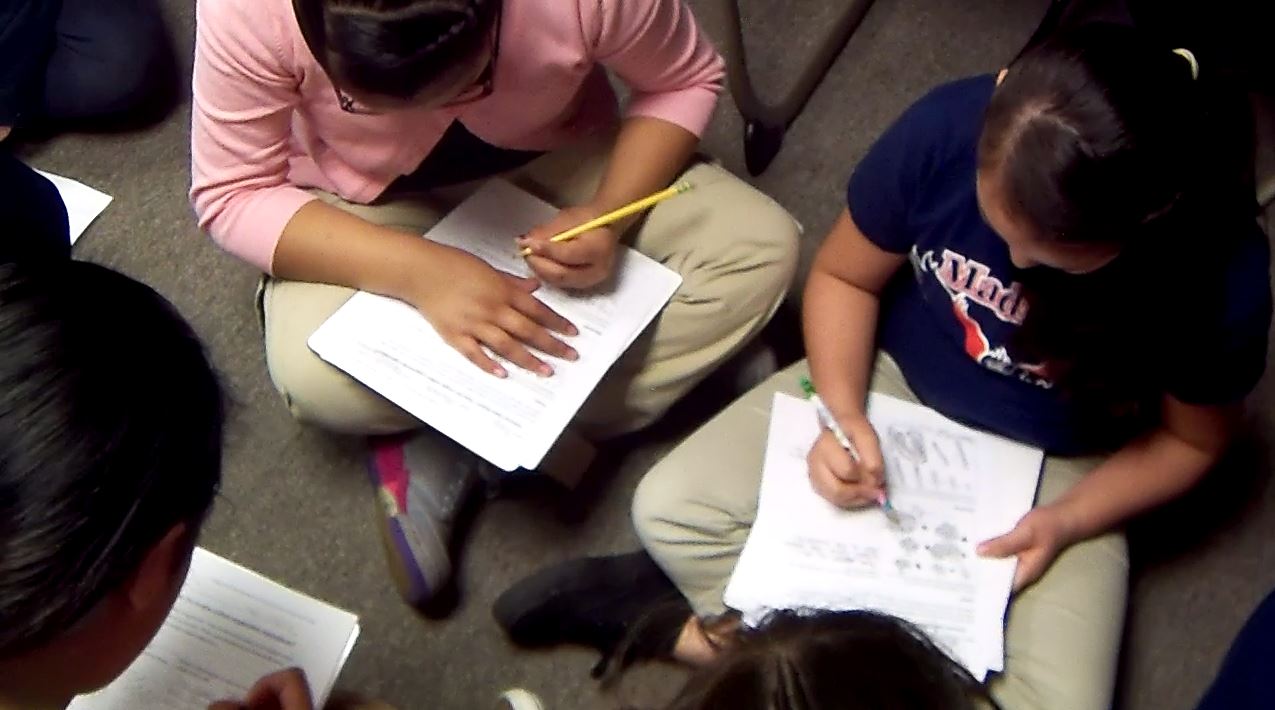 What are scientific models? 
Representations of things, ideas, events, or processes
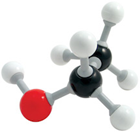 Physical models: ball and stick molecule
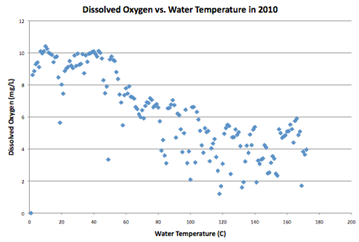 Graphs: dissolved oxygen in creek locations of different temperatures
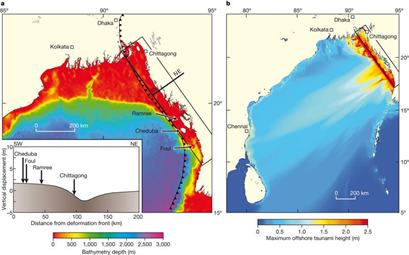 Computer simulations: tsunami wave heights in West Bengal 1762
What is modeling?
A scientific practice, in which representations of phenomena are created, tested, and revised over time in light of new evidence and information.
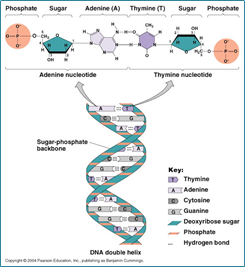 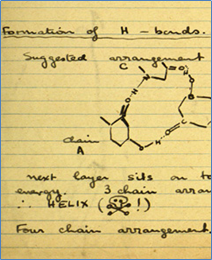 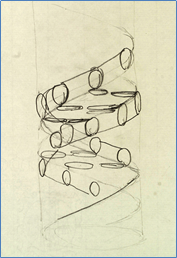 Evolution of DNA double helix model
Starts with images from Rosalind Franklin’s notebook
Students produce models that are pictorial, and of events that can have more than one way of expressing an explanation...
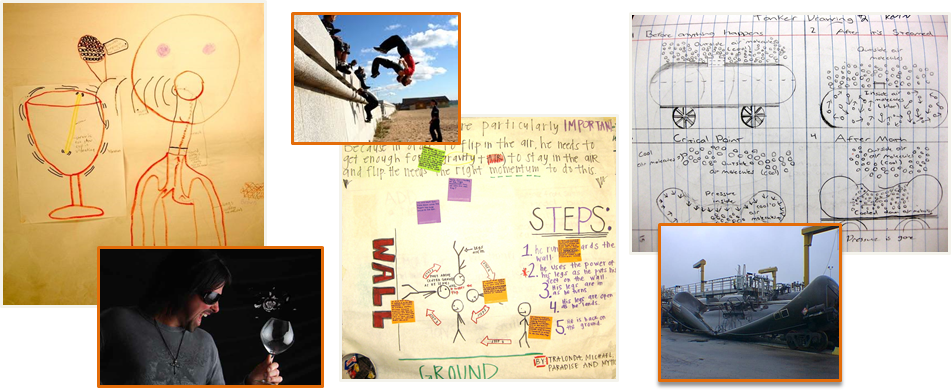 4th grade Sound energy
11th grade Force & motion
8th grade Gas laws
Focus on Explaining Phenomena
Puzzling phenomena whose full explanation requires a wide range of science ideas to be coordinated with one another
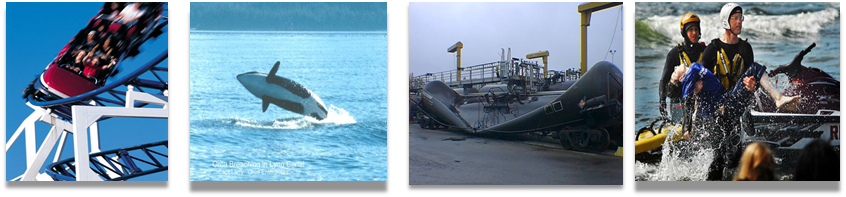 Sustained intellectual work on challenging problem
Puzzling Question for Yellowstone ecosystem change phenomenon:
How could the re-introduction of so few wolves to Yellowstone, cause such dramatic changes in the ecosystem?
Carrying capacity
Population dynamics
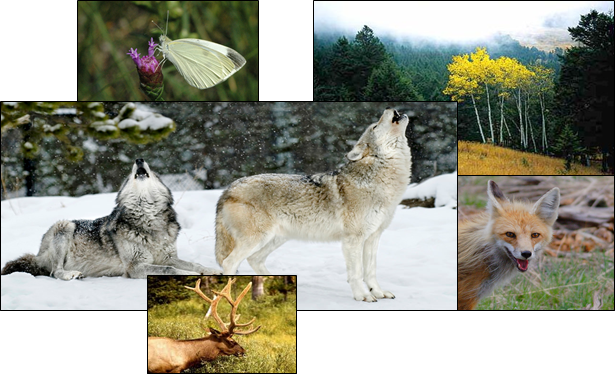 Niches
Competition for resources
Trophic levels and energy
Interdependence of organisms
Modeling means revising  
in response to new evidence, ideas
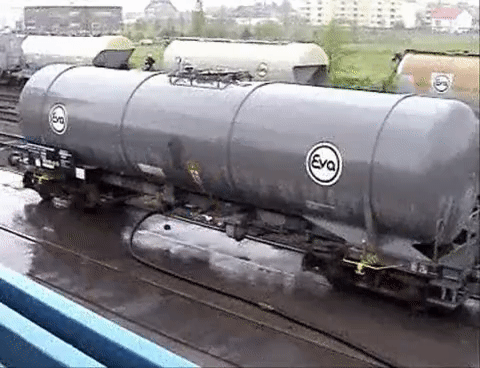 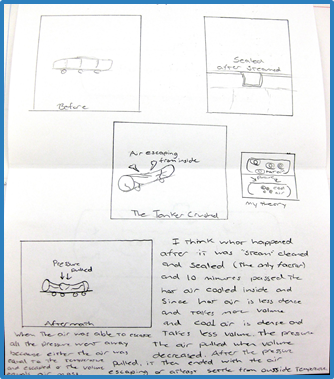 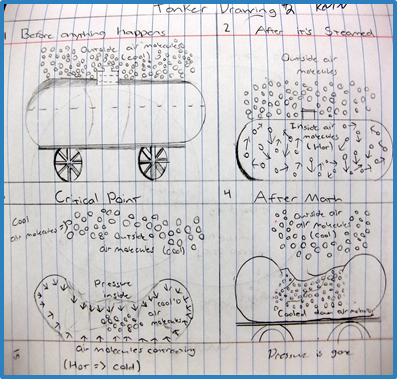 Evidence from unit activities, readings, videos, data...
Kevin’s model later
Kevin’s initial model
Why is modeling a valued practice? 
It’s not so kids to act like “little scientists”
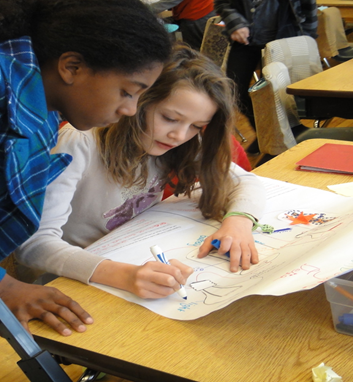 It makes students’ thinking visible to you and makes their reasoning available to their peers

Allows students to show more of what they currently know in variety of ways

Helps students see value in changing their thinking in response to new evidence/ideas
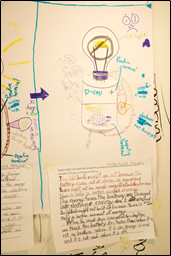 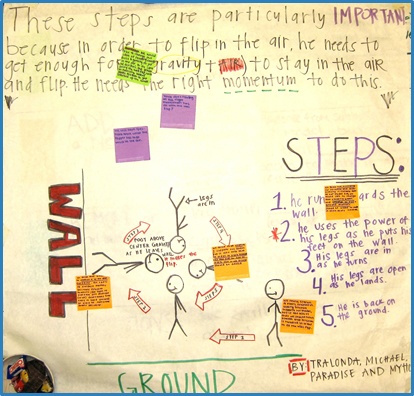 Revising models in principled ways
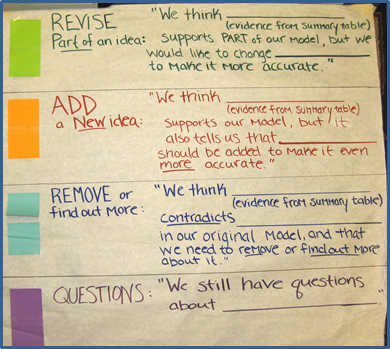 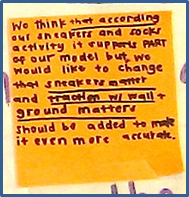 “We think according to our sneakers and socks activity it supports part of our model, but we would like to change that sneakers matter and traction with the wall and ground matters should be added to make it even more accurate.”
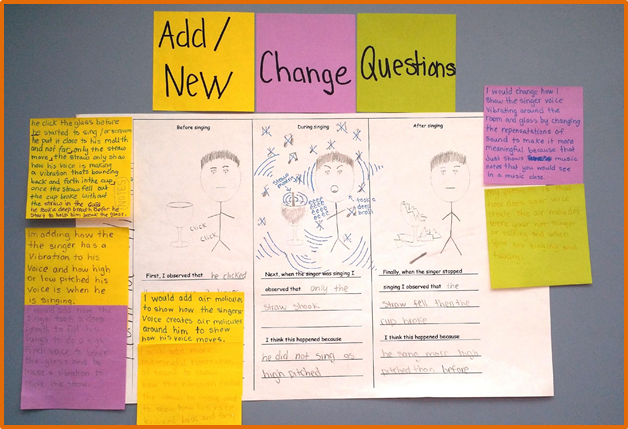 Upper elementary sound energy unit model revision
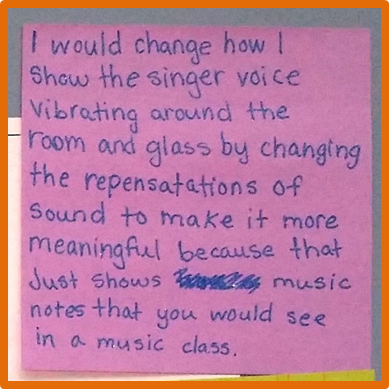 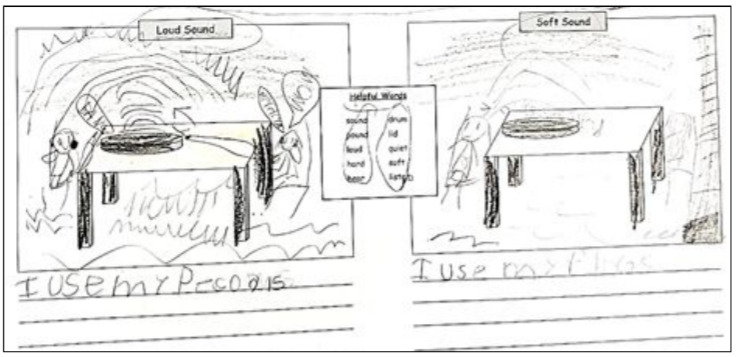 Initial model:
Sound lines crescents growing up and squiggle
What happened “I use my pencil” and speech bubbles
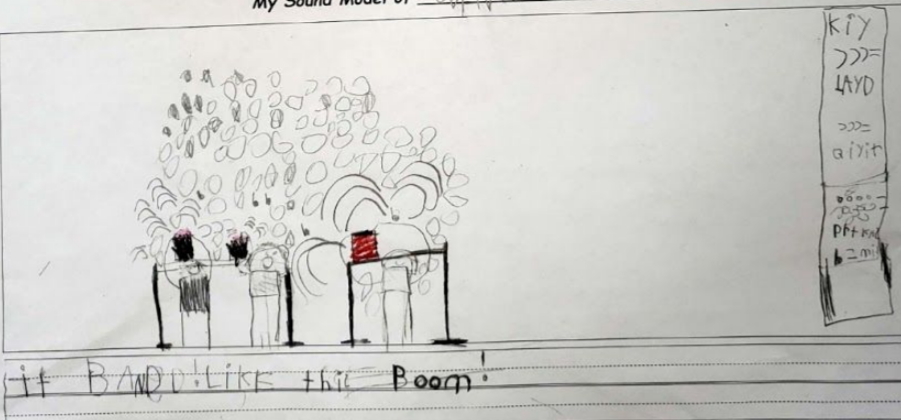 Near end of unit:
Sound lines crescents growing our plus air
Key added highlighting volume (loud) and medium (air) for sound to travel
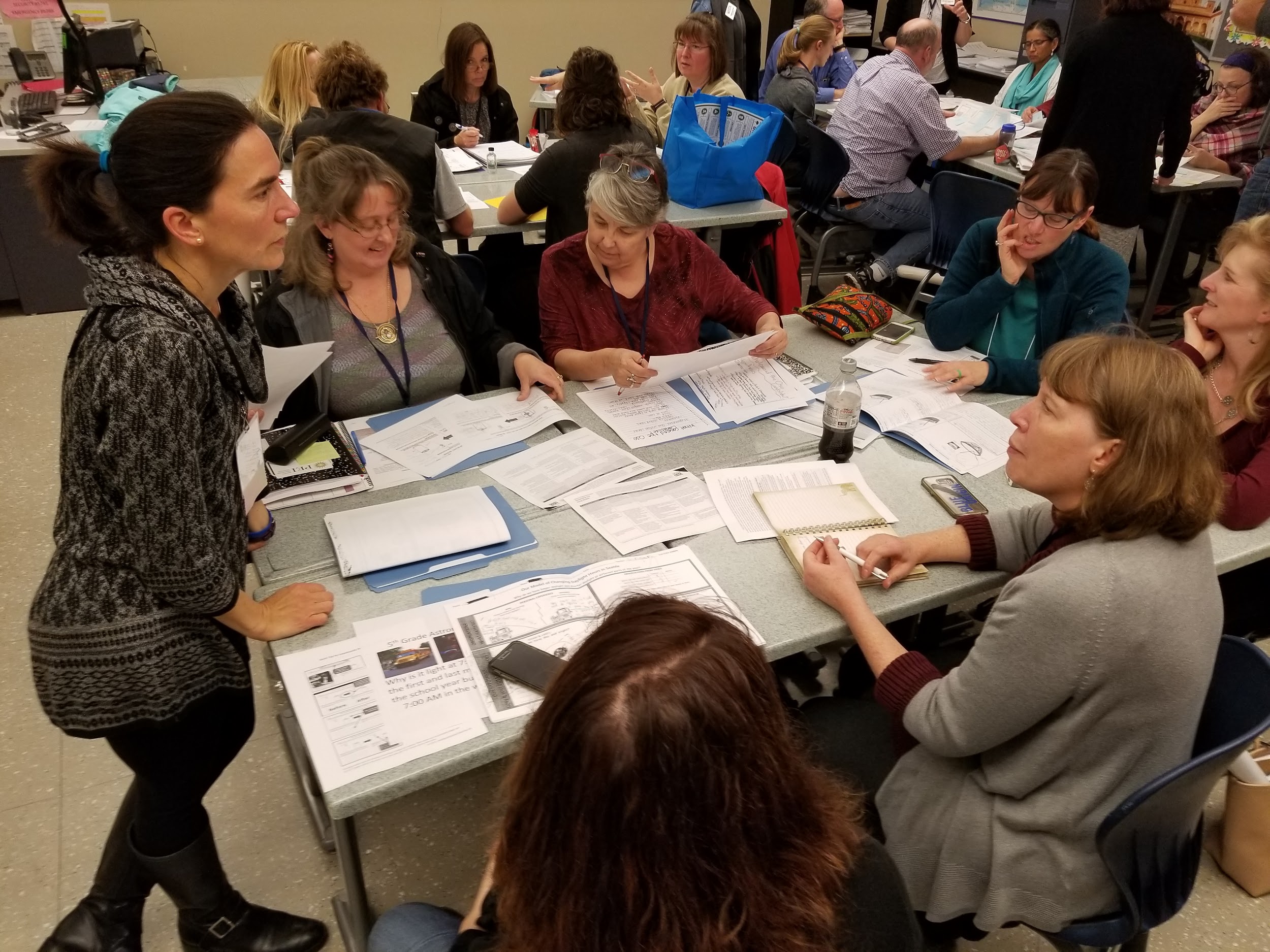 NGSS SEP: Developing & Using Models
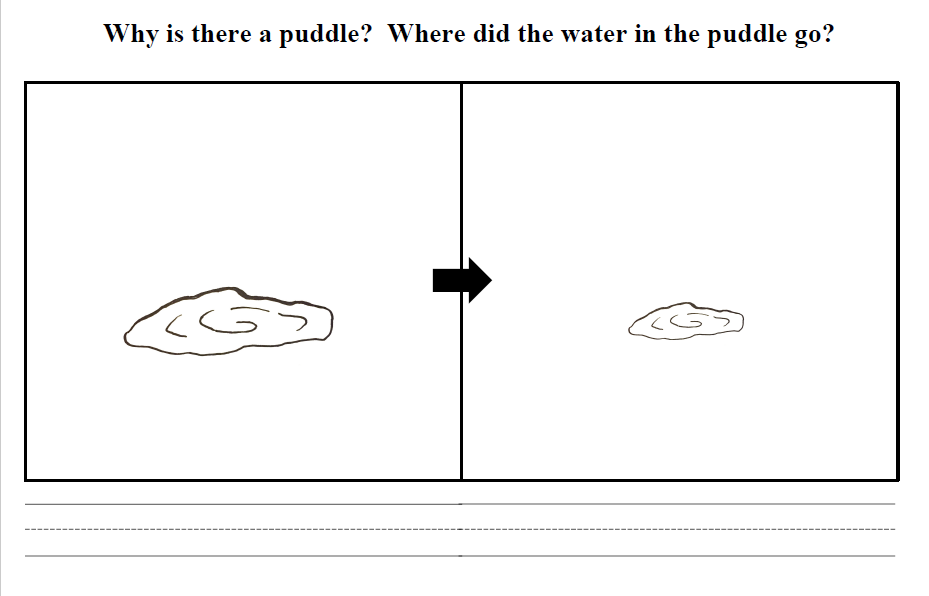 Pushing beyond the “What happened?” to “How/why did it happen?”

Not just about the unit phenomenon, but about the hands-on labs, too! Modeling can be added to many different kinds of tasks! Can also be theatrical/gestural models with narration!

Curriculum guides have suggestions, but design/share/add your own!
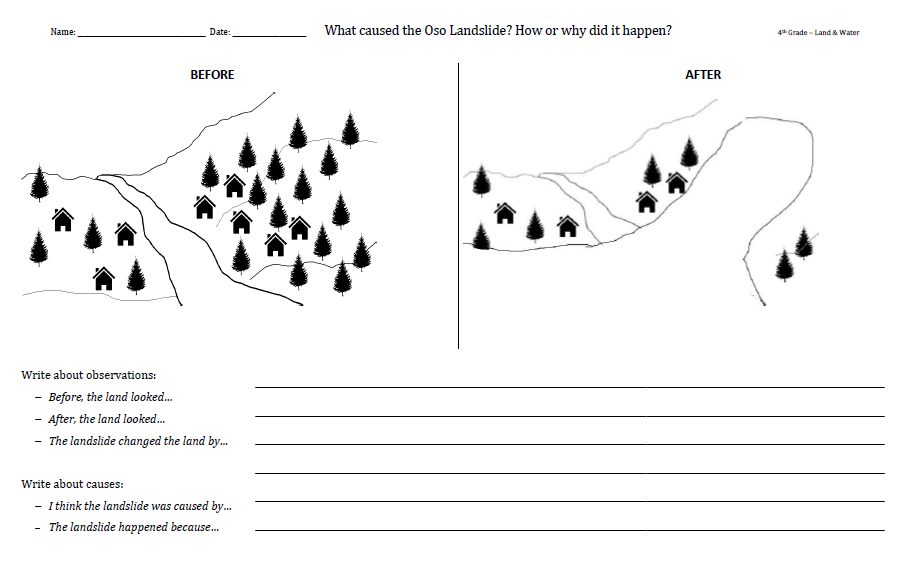 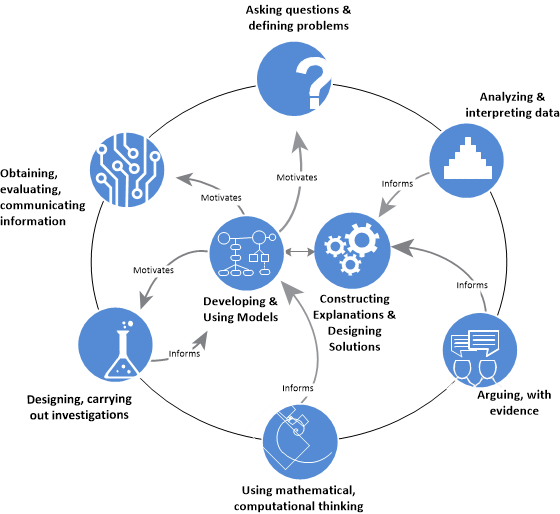 NGSS SEP: Developing & Using Models
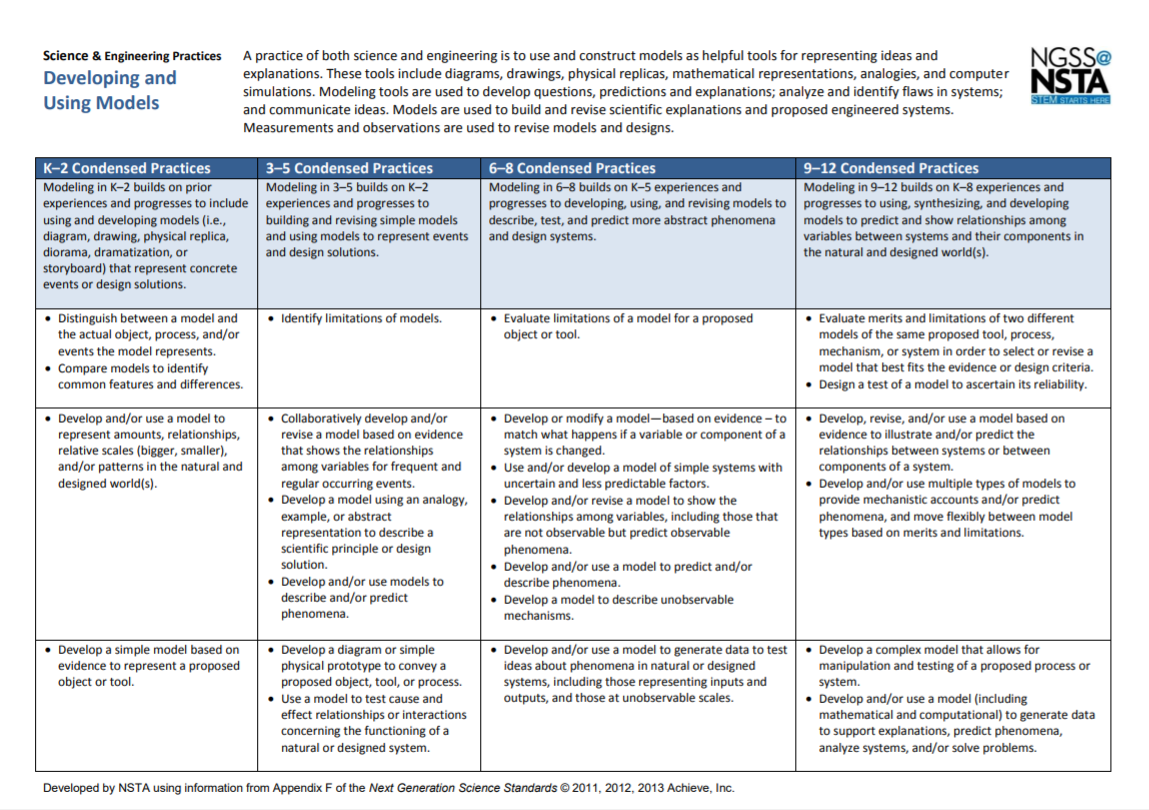 Read the K-2 and 3-5 columns.  

Did we do any of these today?
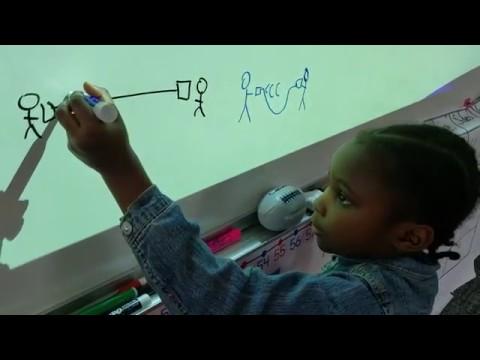 Grade 1 Example: Teacher Talk Moves

What is the function of the teacher’s talk moves?
Vision of Learning
To make this kind of learning happen, what do we need to begin to establish in our classrooms?

Brainstorm.

Choose one and get specific.
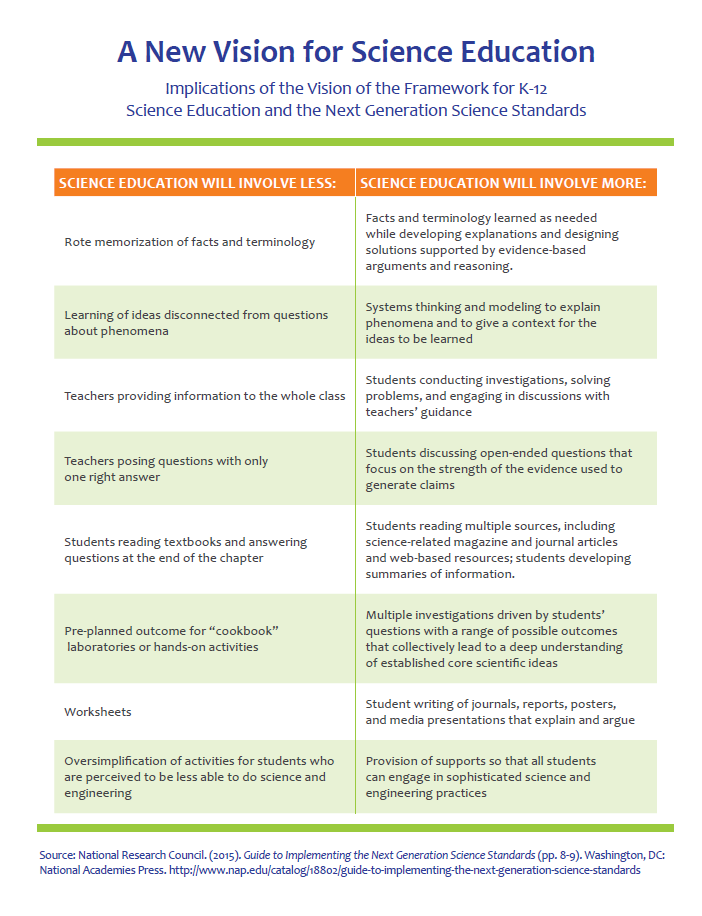 [Speaker Notes: 10 mins = some kind of reflection/closing next step type thing]
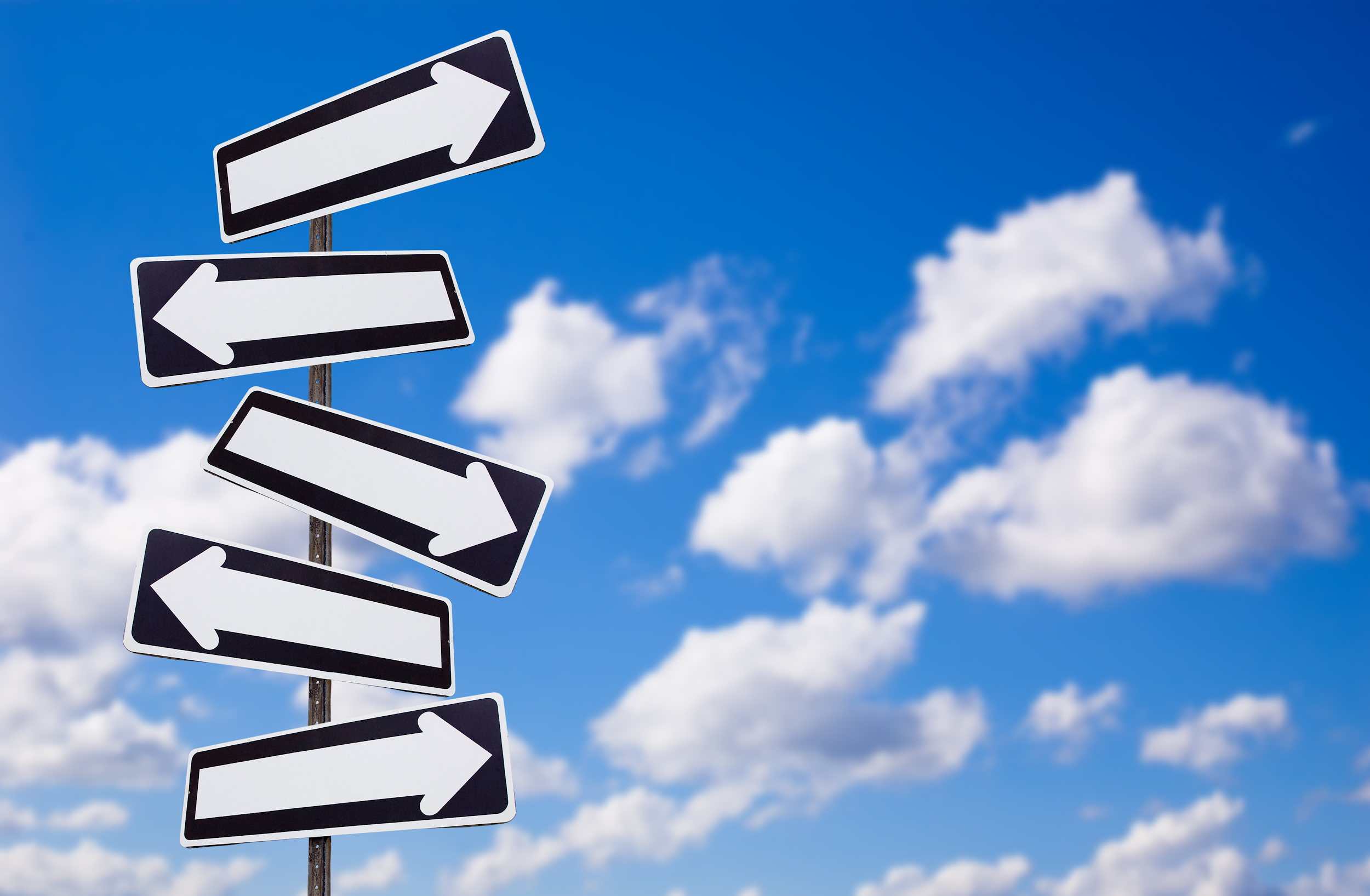 What’s next?
Name, grade, school

What are the big ideas you want to hold onto from today?

What are questions you have moving forward?
[Speaker Notes: 10 mins = some kind of reflection/closing next step type thing]